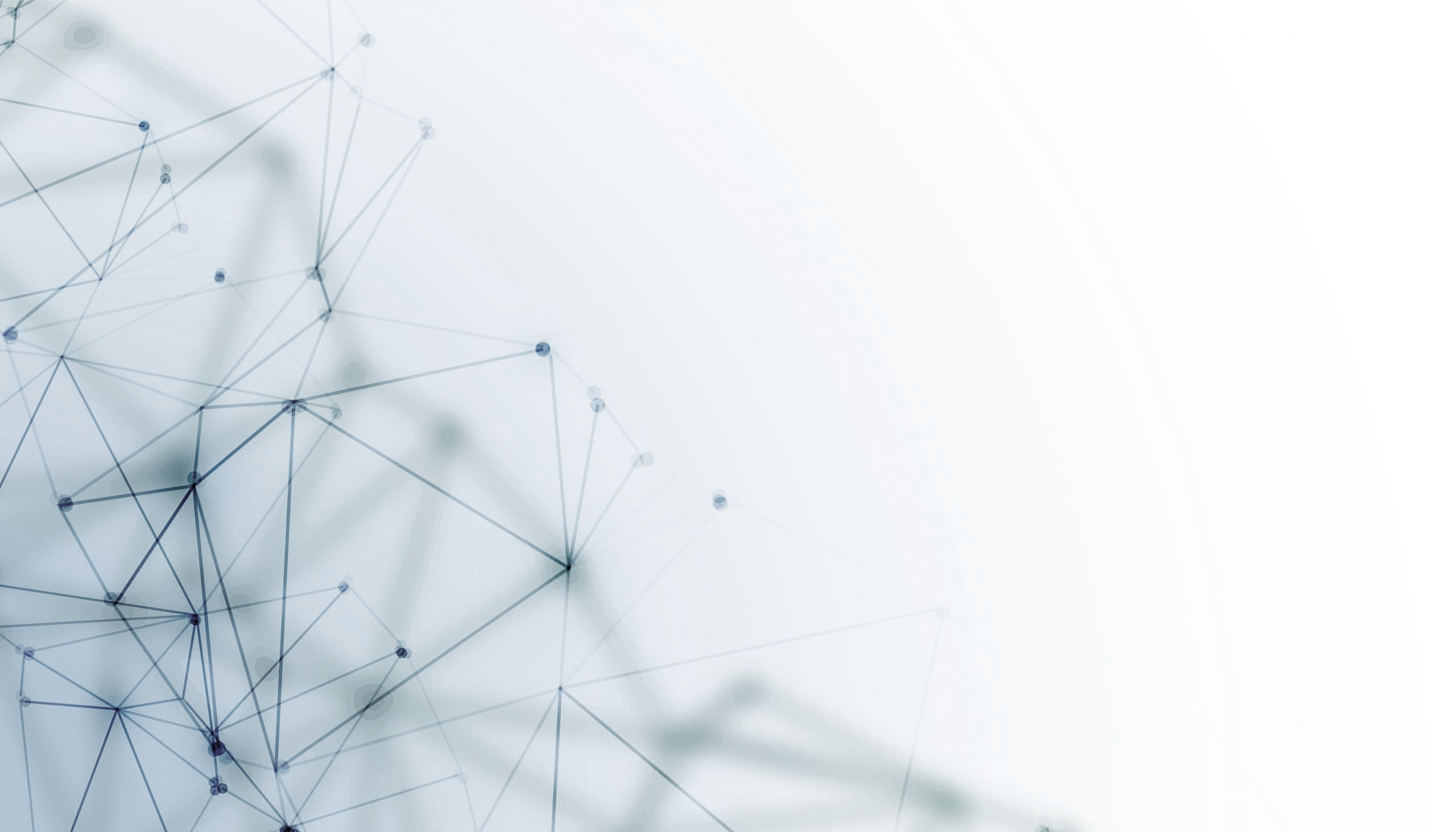 Информационные технологии в деятельности педагога дополнительного образования
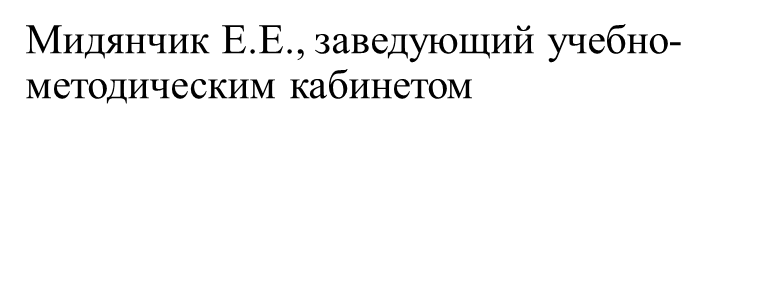 Информационные и коммуникационные технологии (ИКТ) – это «широкий спектр цифровых технологий, используемых для создания, передачи и распространения информации и оказания услуг (компьютерное оборудование, программное обеспечение, телефонные линии, сотовая связь, электронная почта, сотовые и спутниковые технологии, сети беспроводной и кабельной связи, мультимедийные средства, а также Интернет)».

Функции ИКТ: собирать, обрабатывать, хранить, передавать, транслировать, тиражировать любую информацию.

Для внедрения ИКТ необходимо: 
повышение технической оснащенности учреждения образования для внедрения современных информационно-коммуникационных технологий (далее - ИКТ);
разработка методик, технологий, ресурсов и сервисов, обеспечивающих формирование и накопление знаний, получение гарантированного эффекта от их использования;
пересмотр, формирование и регулирование дидактических принципов применения ИКТ в образовании;
развитие профессиональных педагогических интернет- сообществ для обмена опытом и повышения квалификации через дистанционное обучение на единой цифровой площадке; 
внедрение инновационных методик подготовки педагогических кадров для работы с ИКТ
Платформа создания виртуальной образовательной среды:
Виртуальный методический кабинет
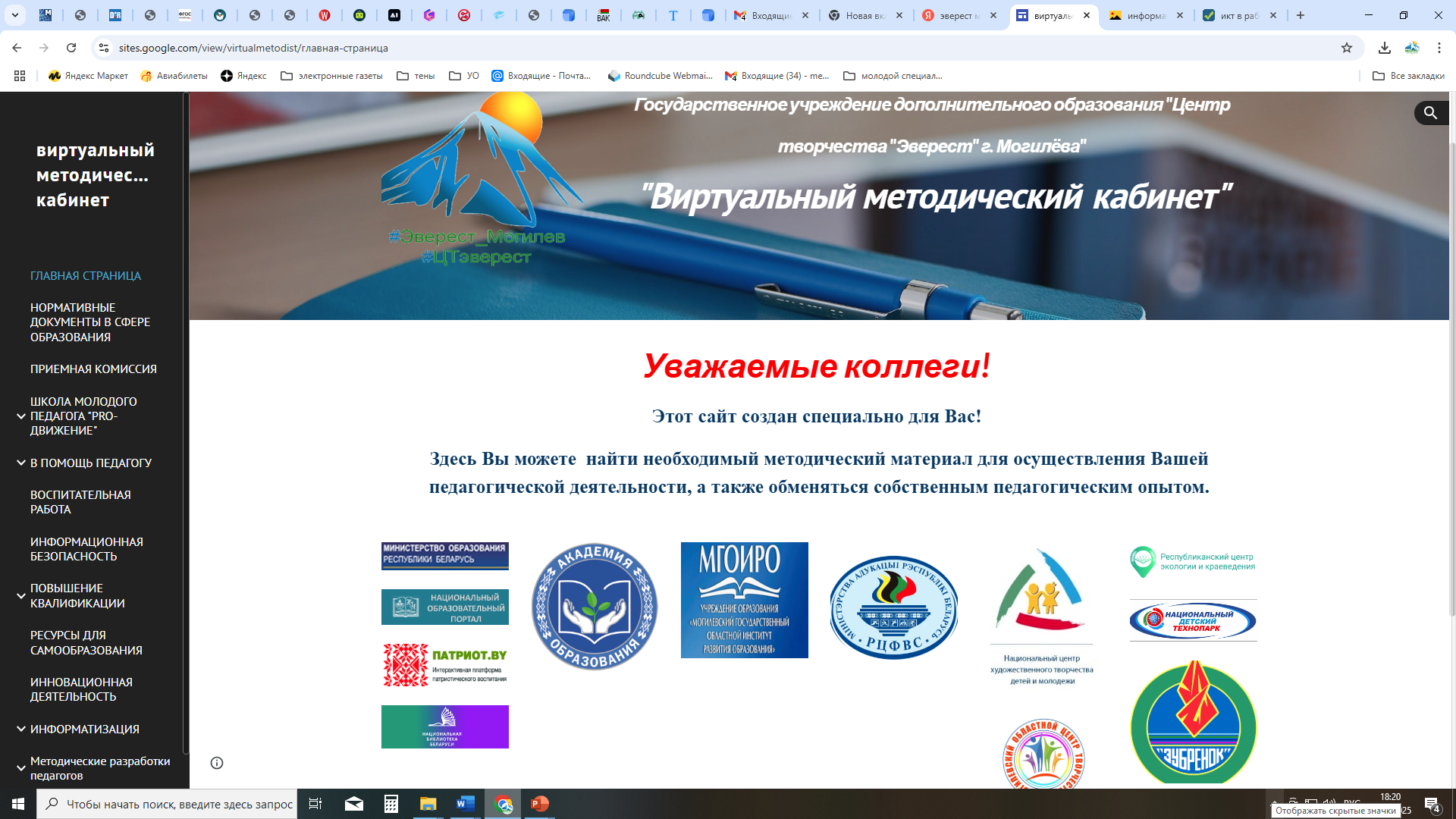 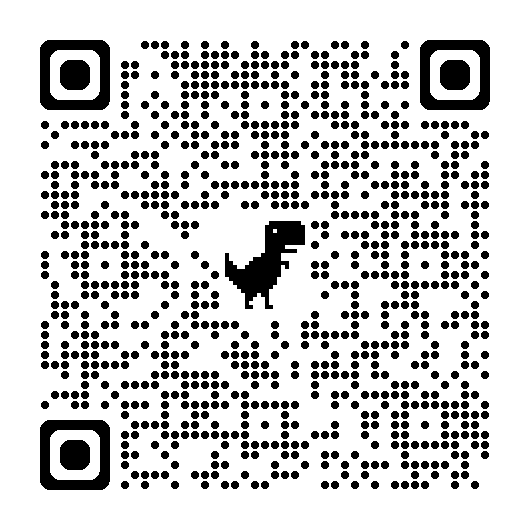 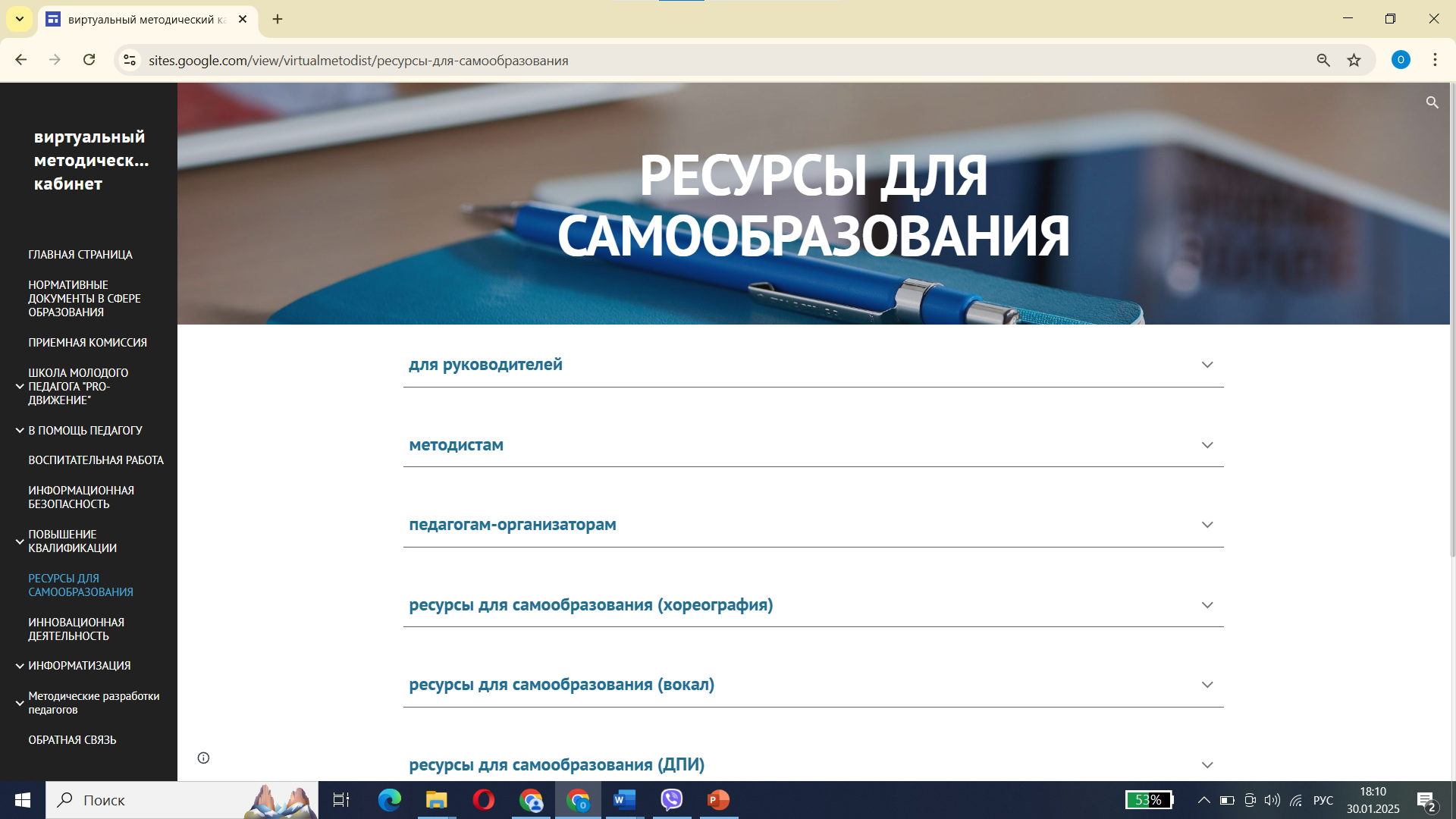 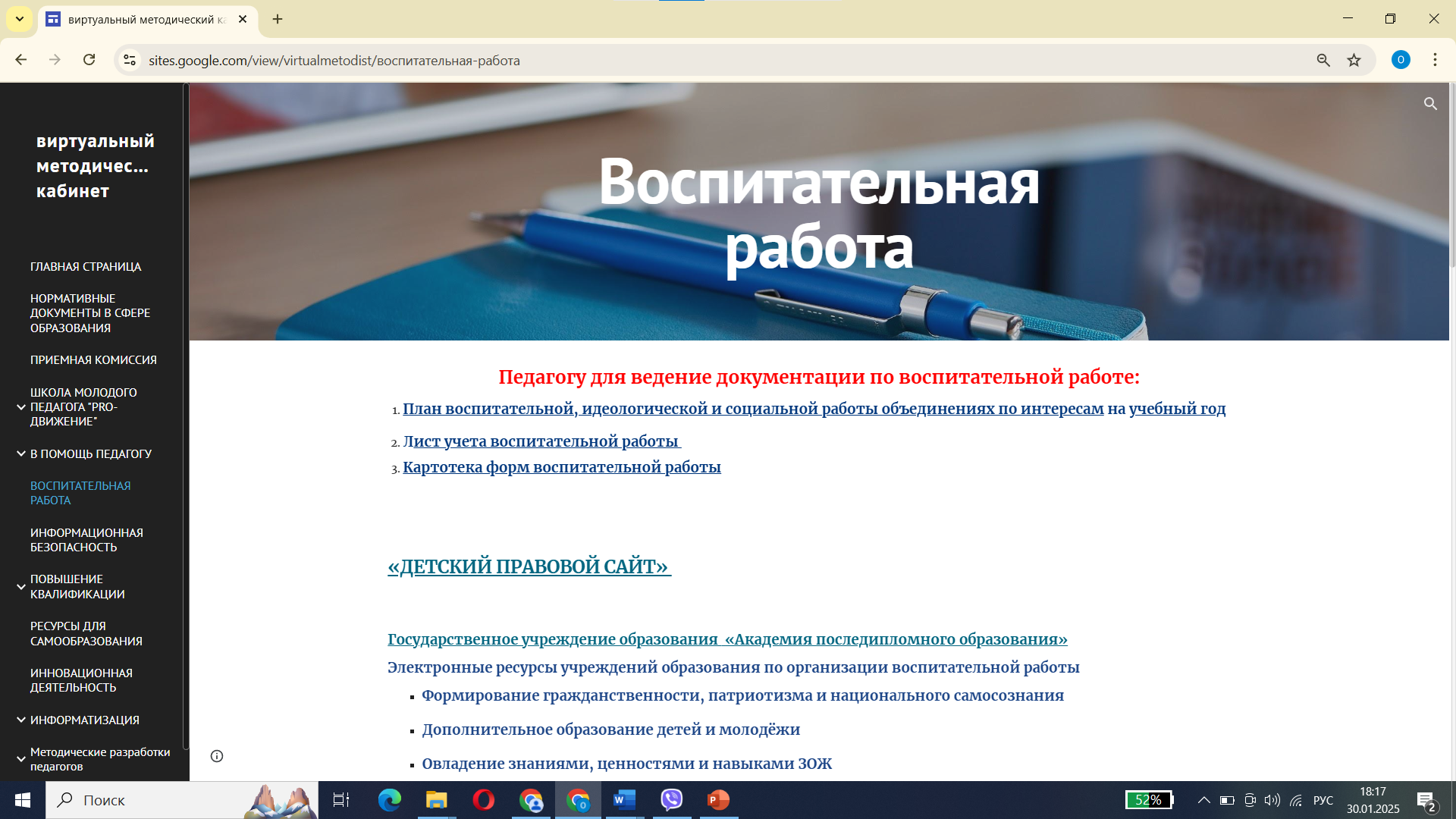 Виртуальный методический кабинет
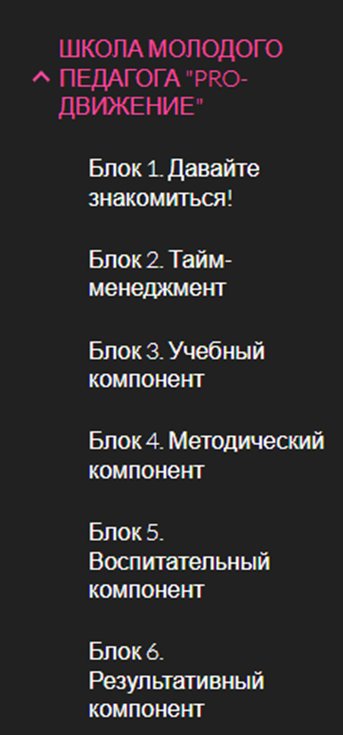 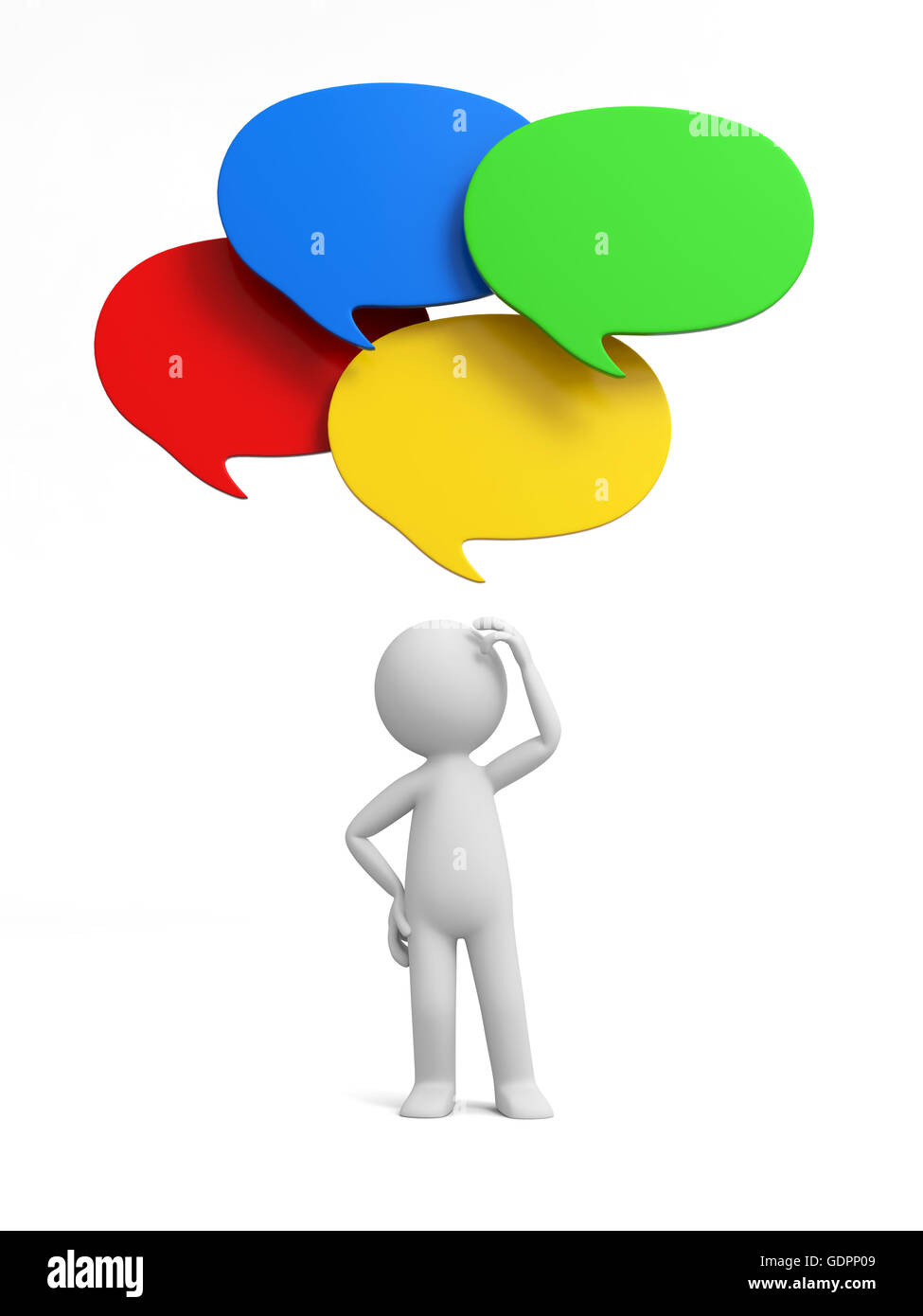 РЕФЛЕКСИЯ
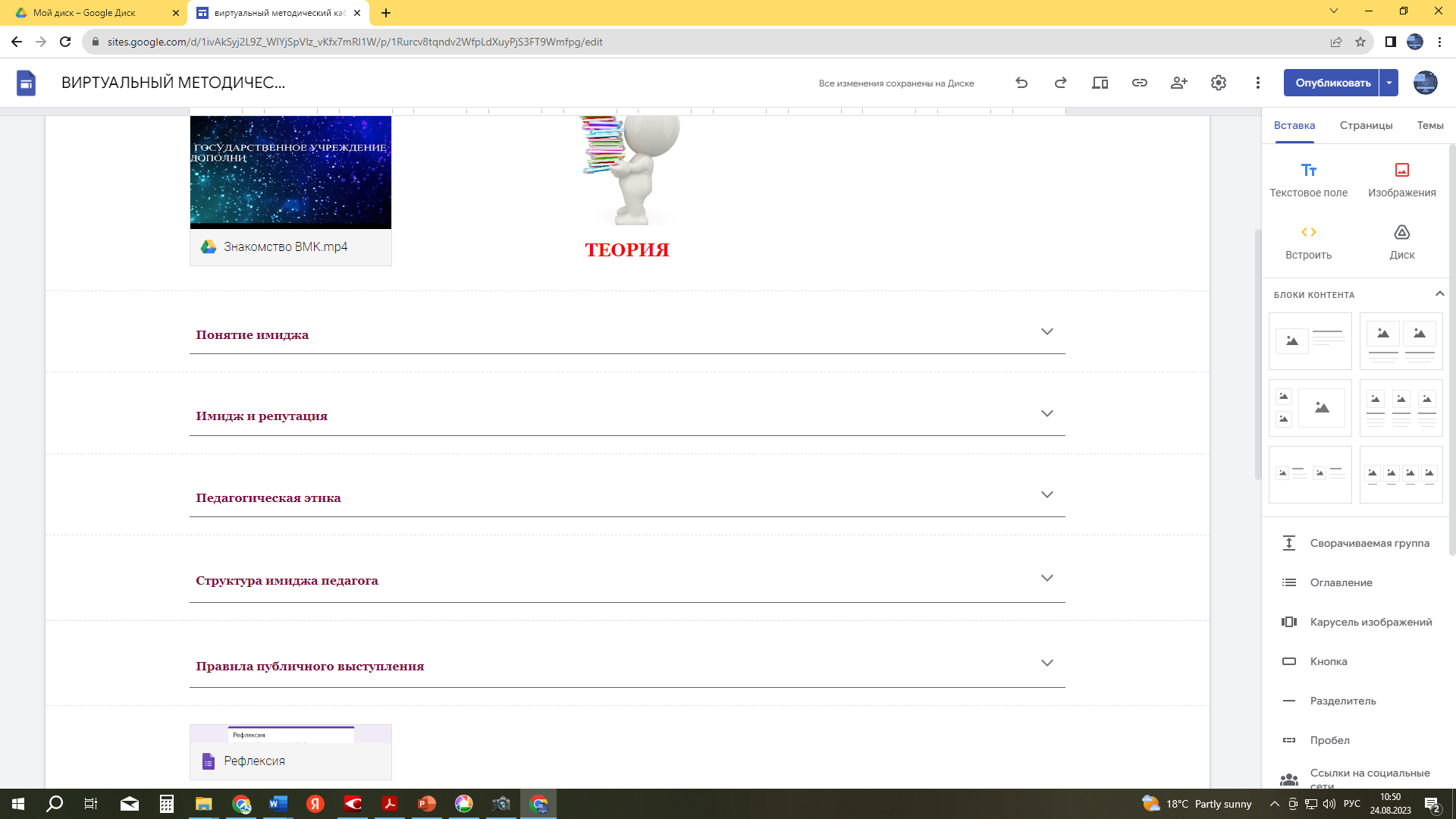 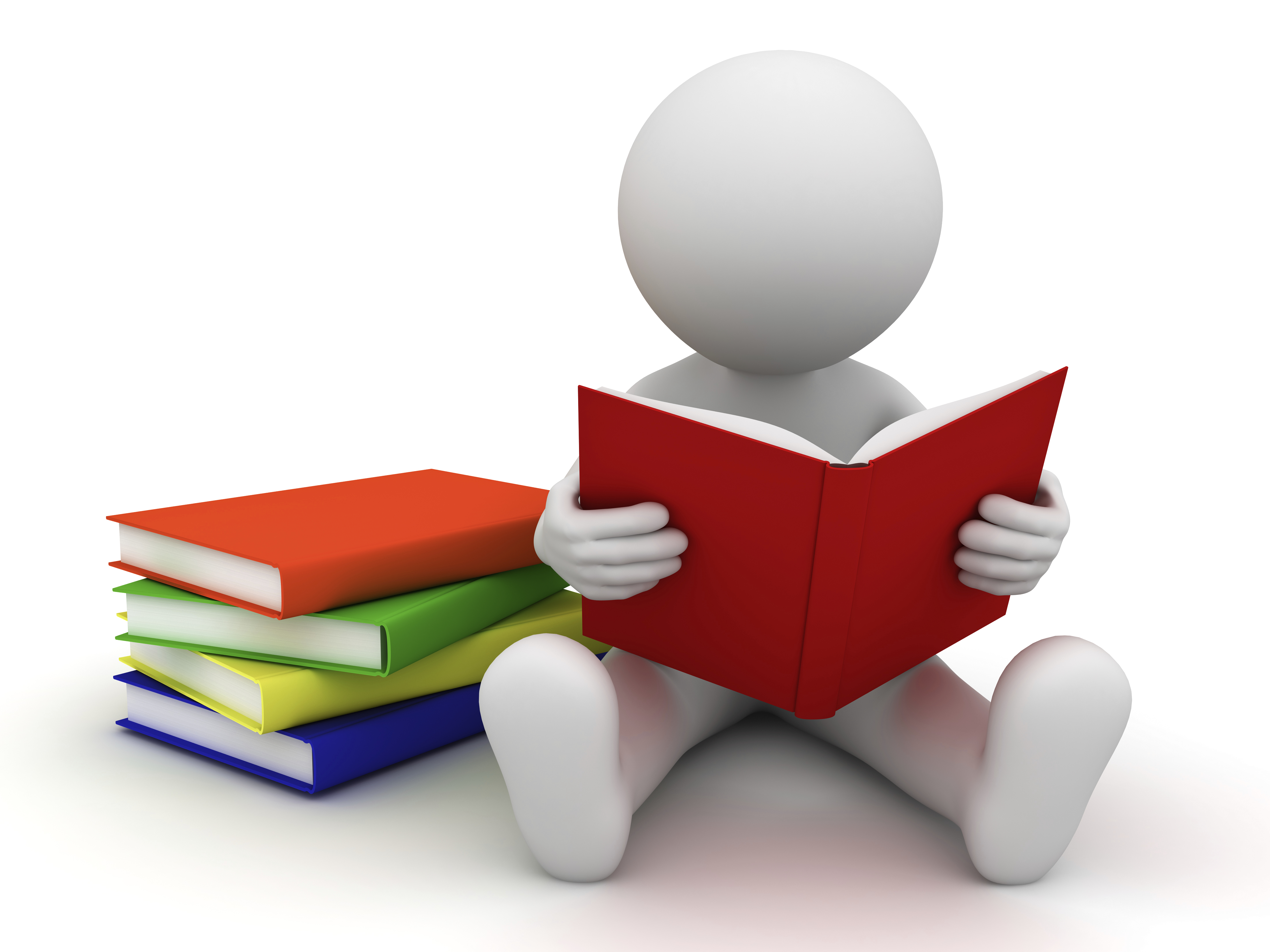 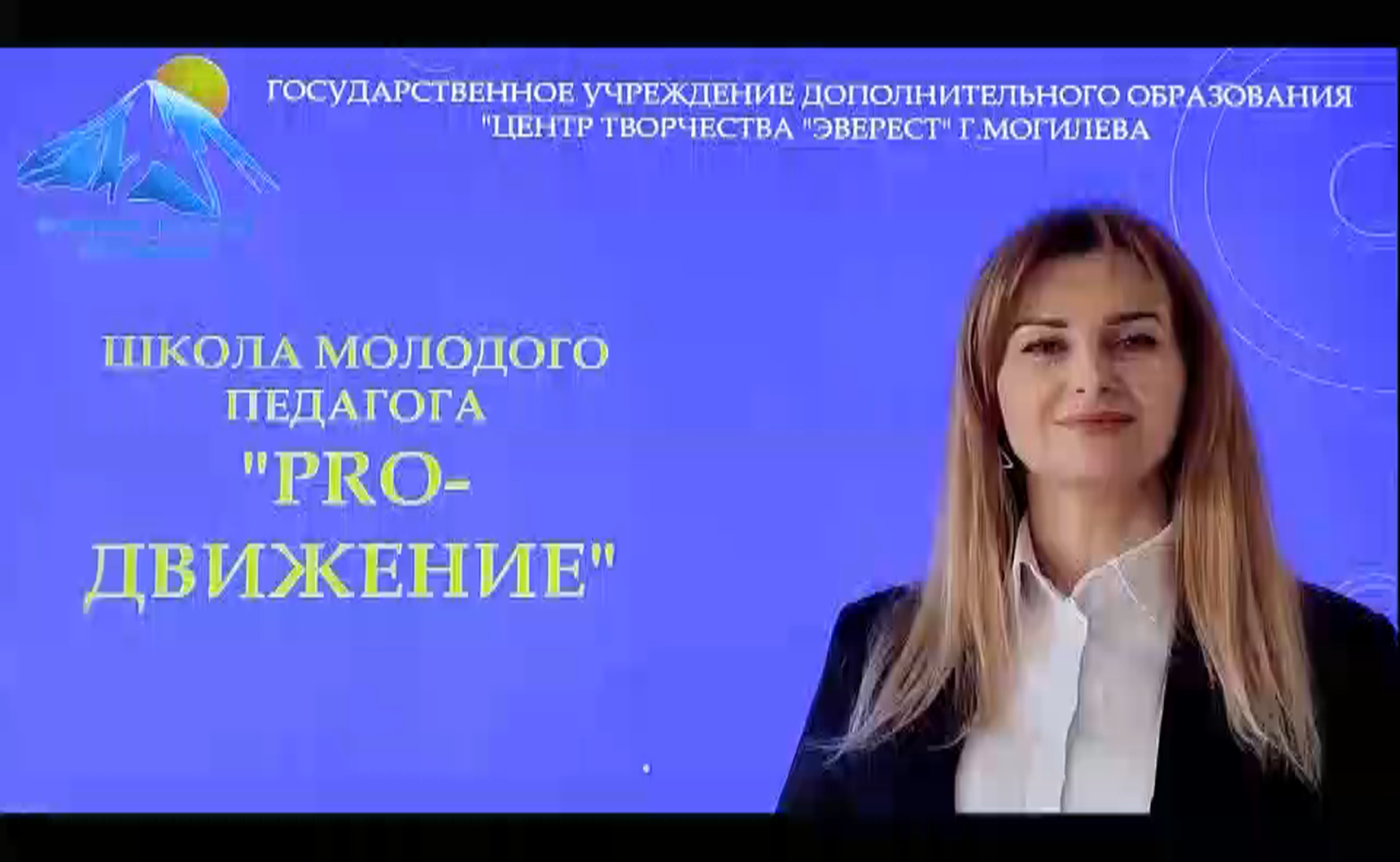 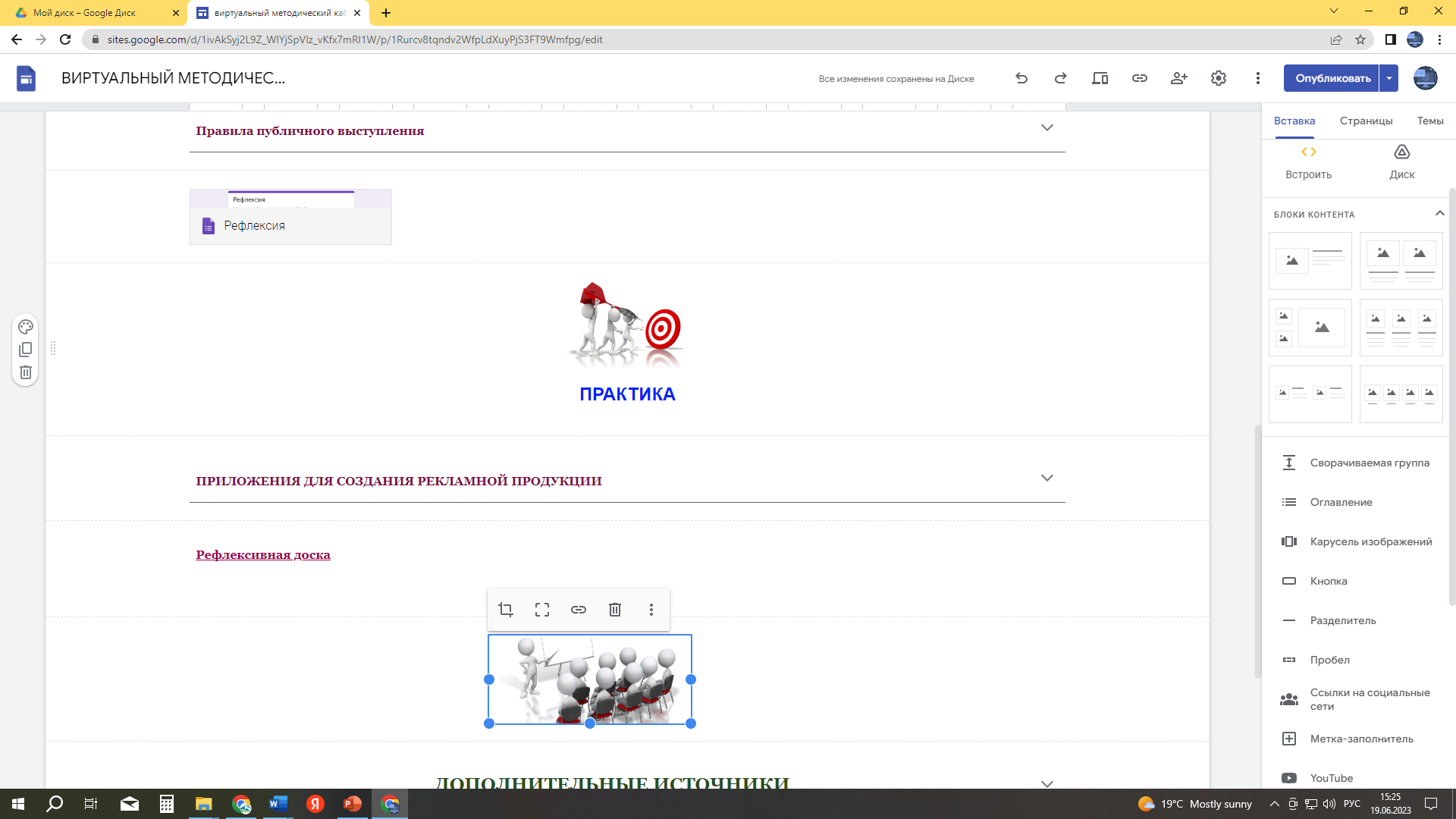 ДОПОЛНИТЕЛЬНЫЕ ИСТОЧНИКИ
ПРАКТИКА
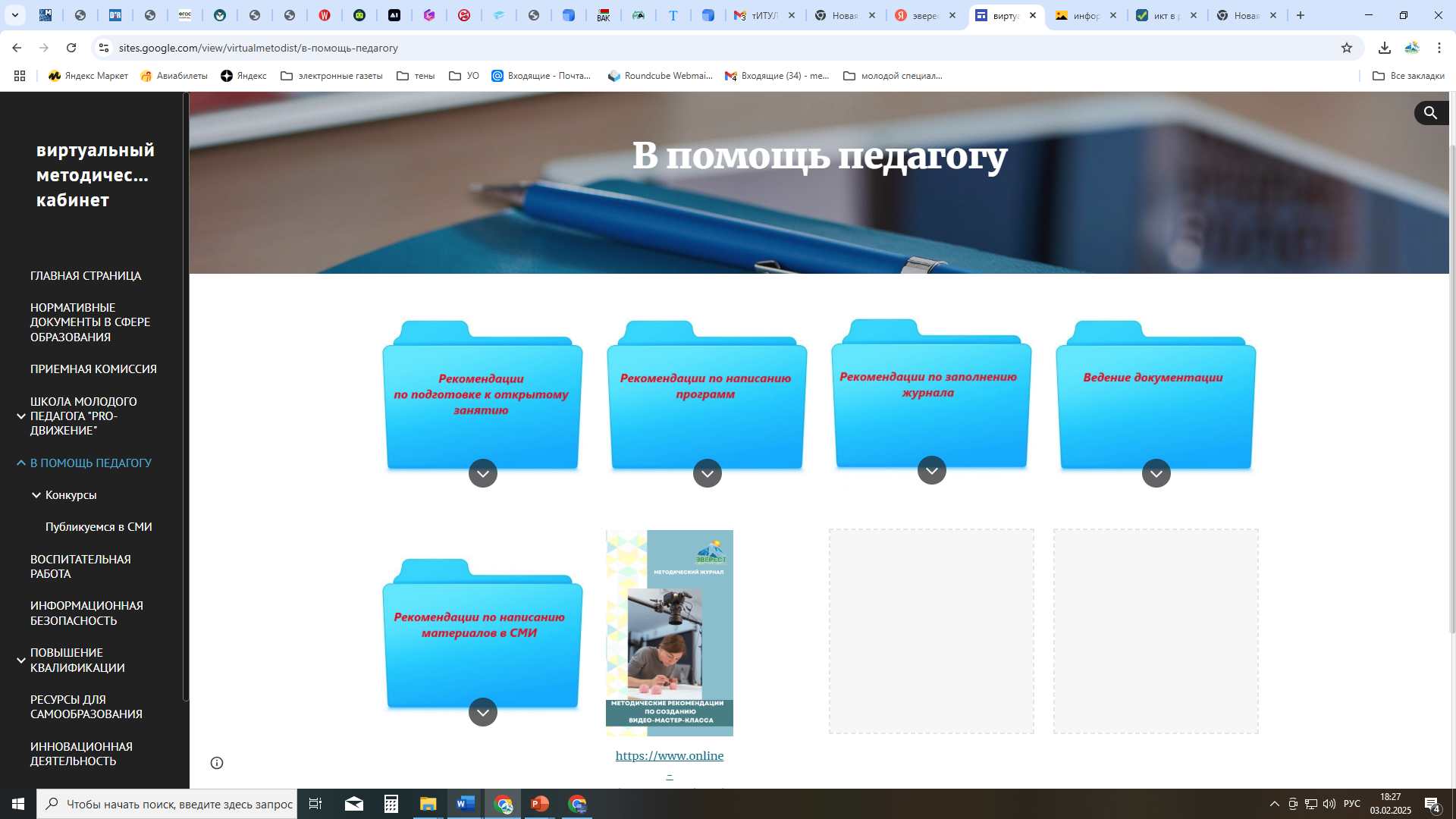 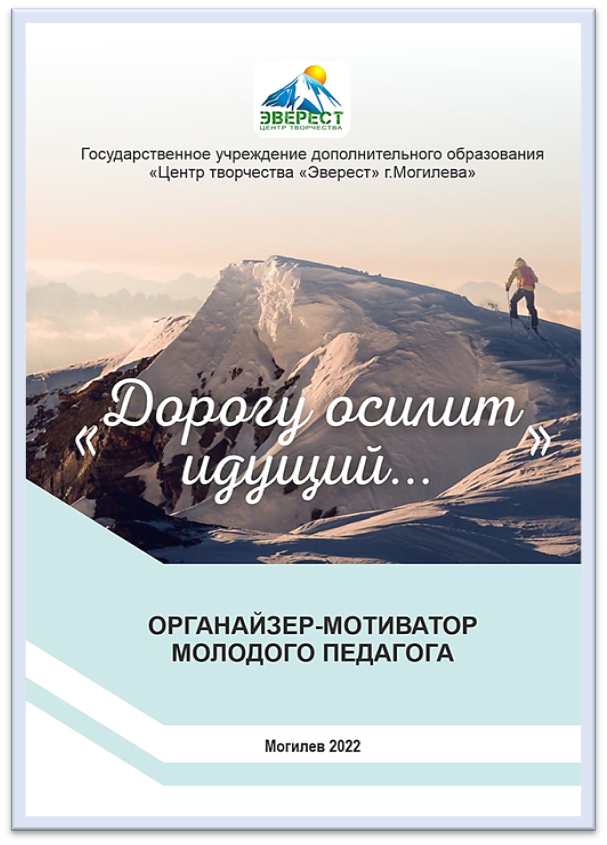 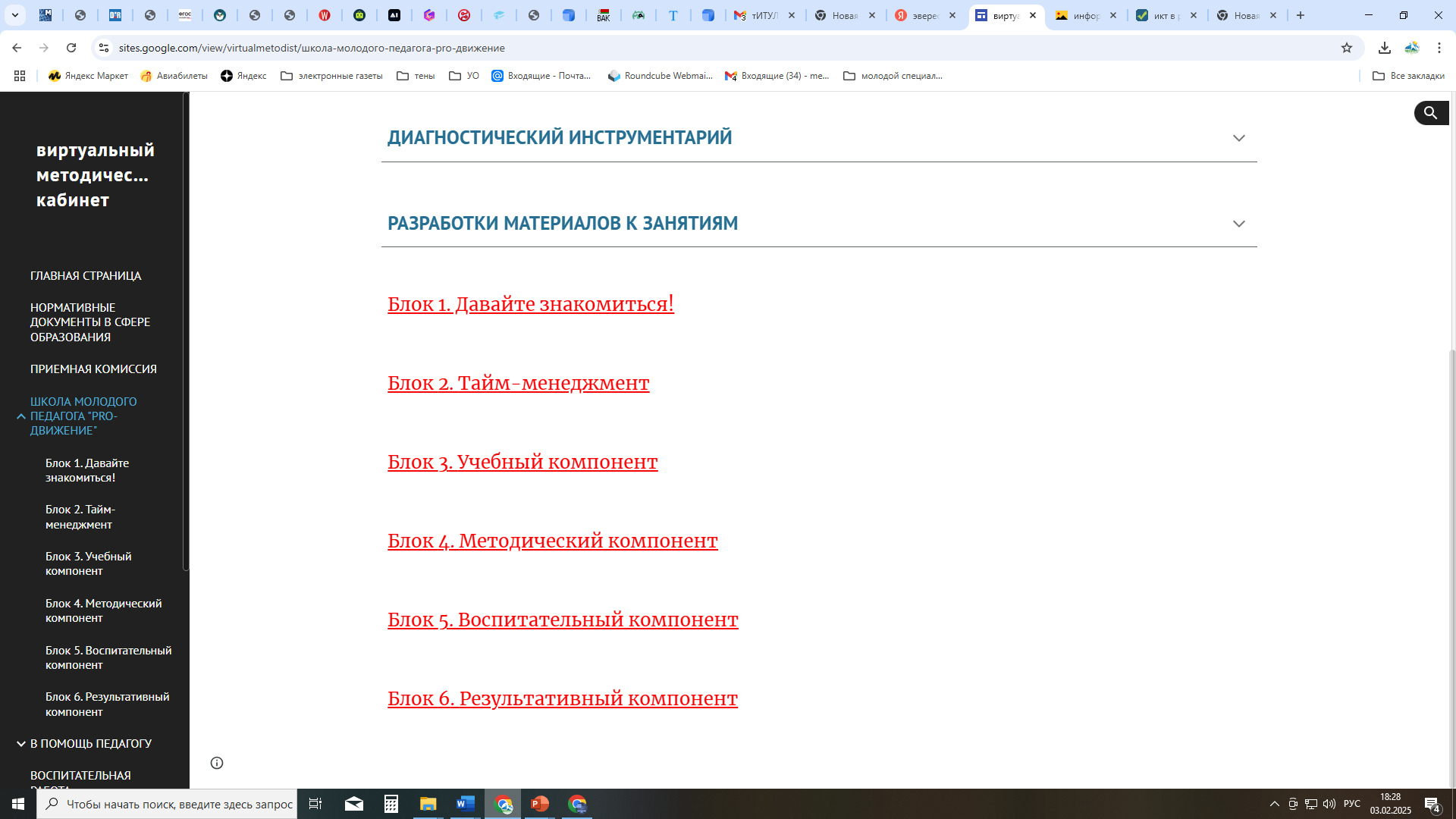 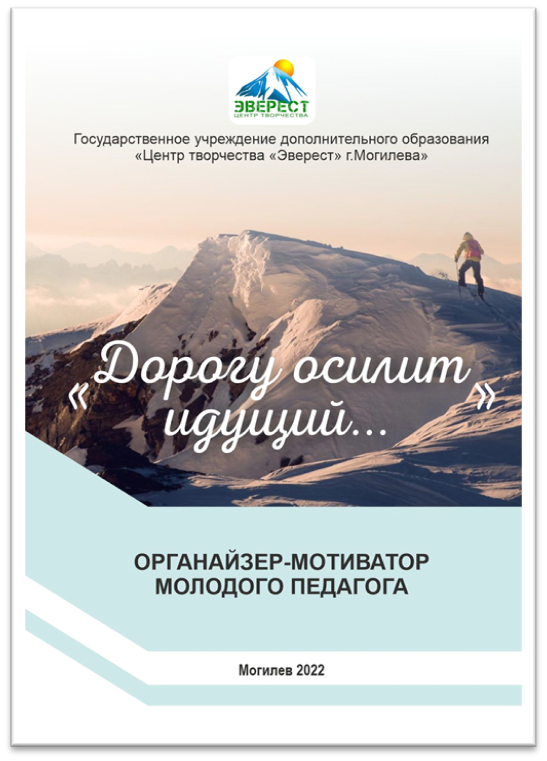 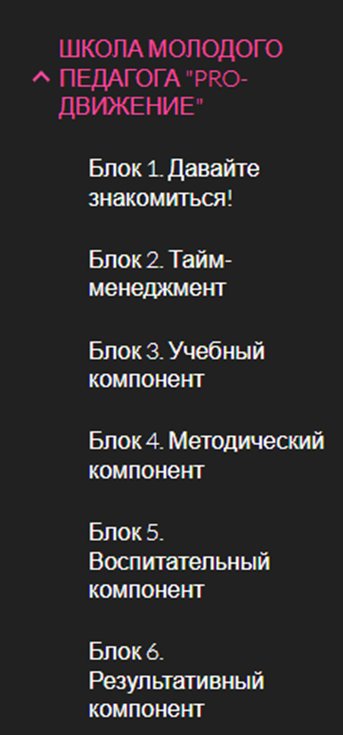 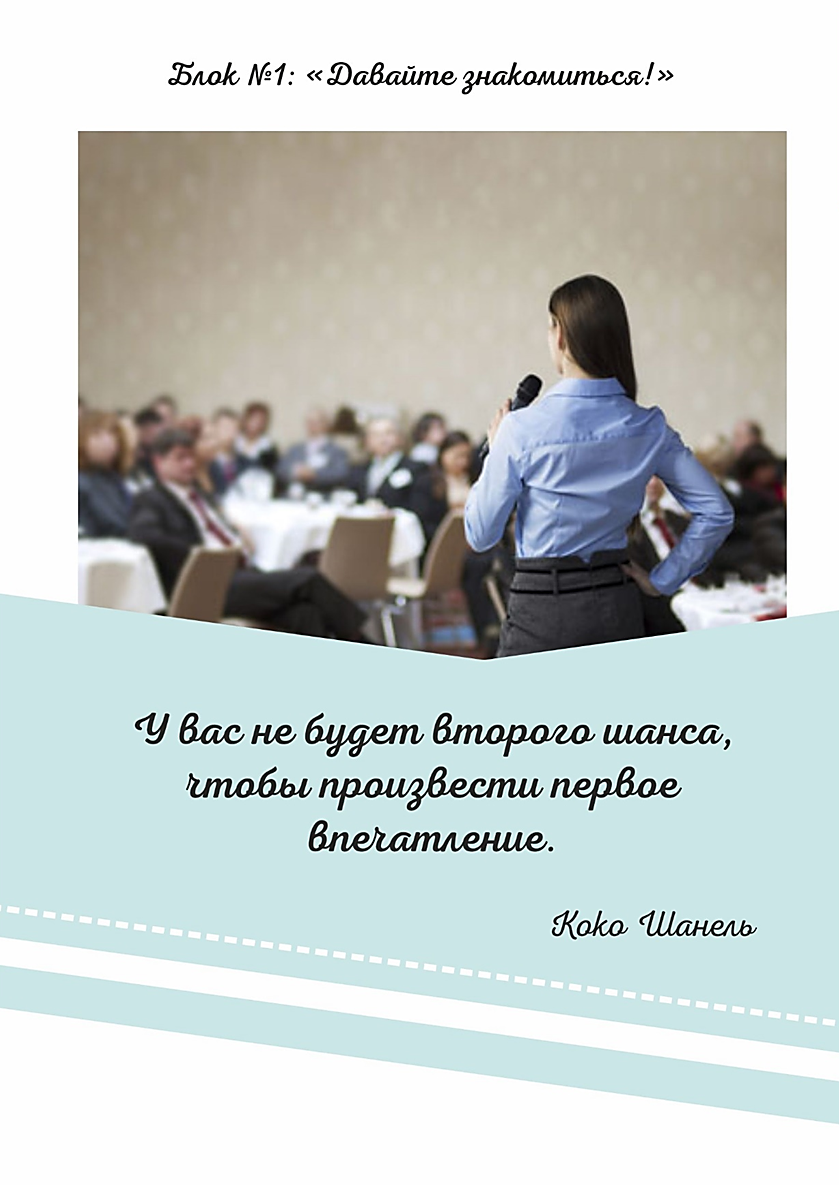 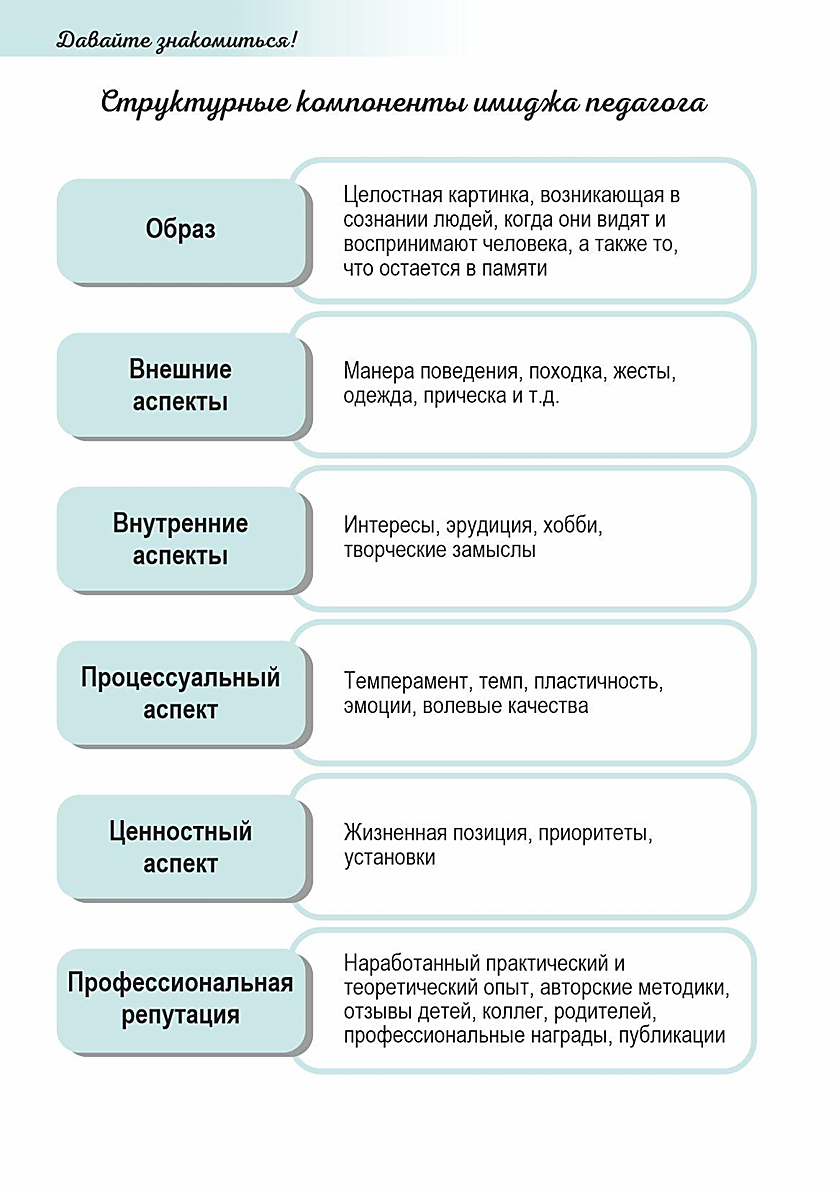 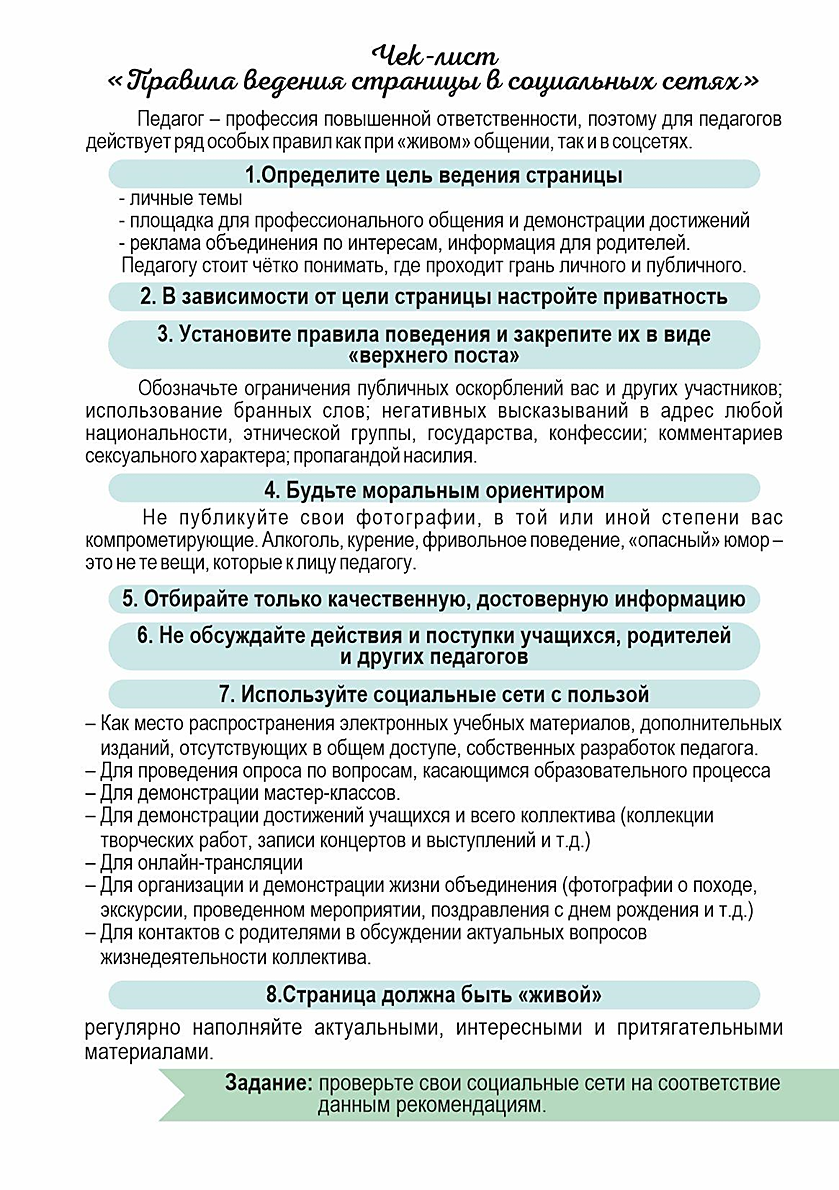 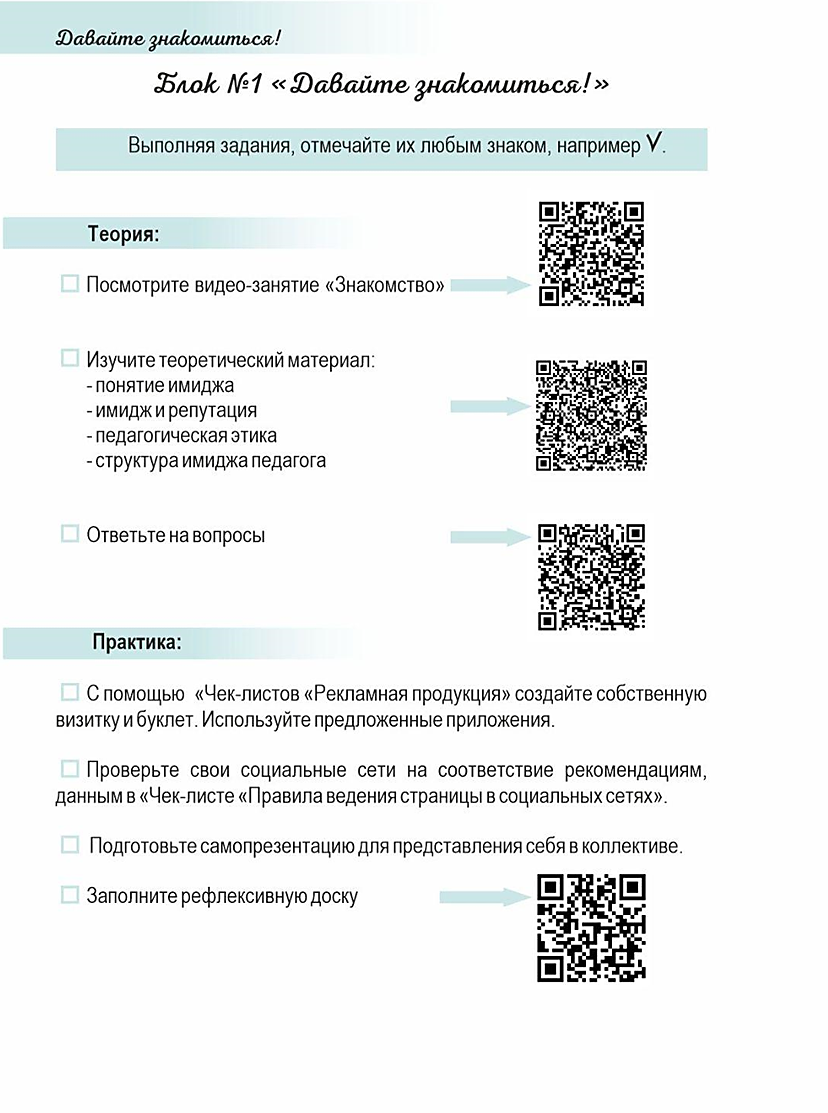 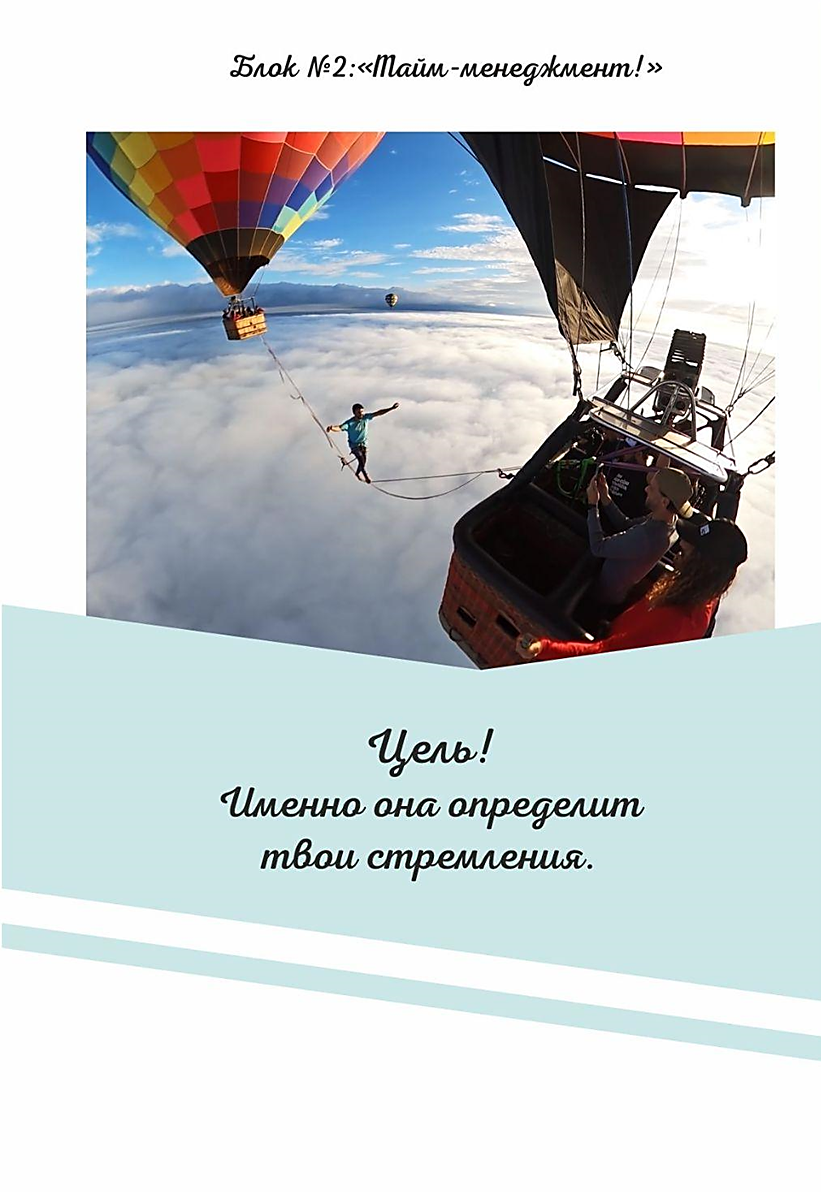 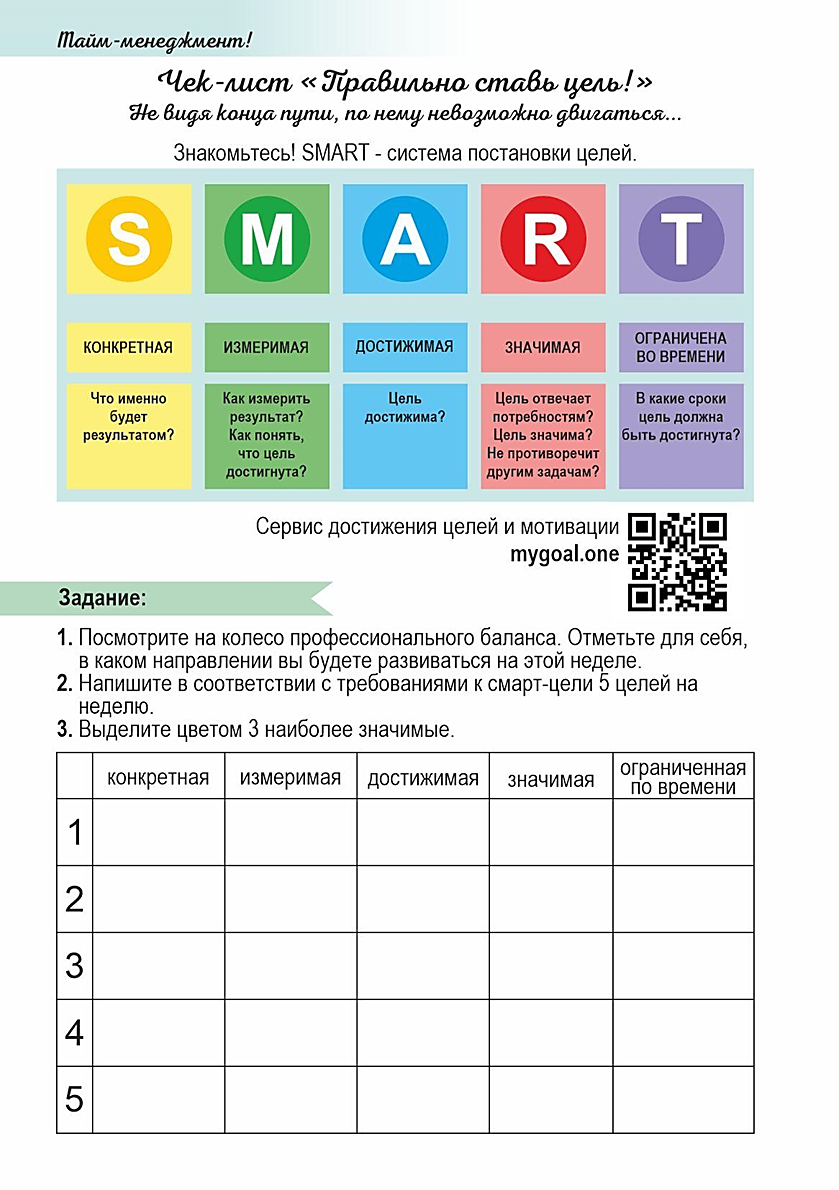 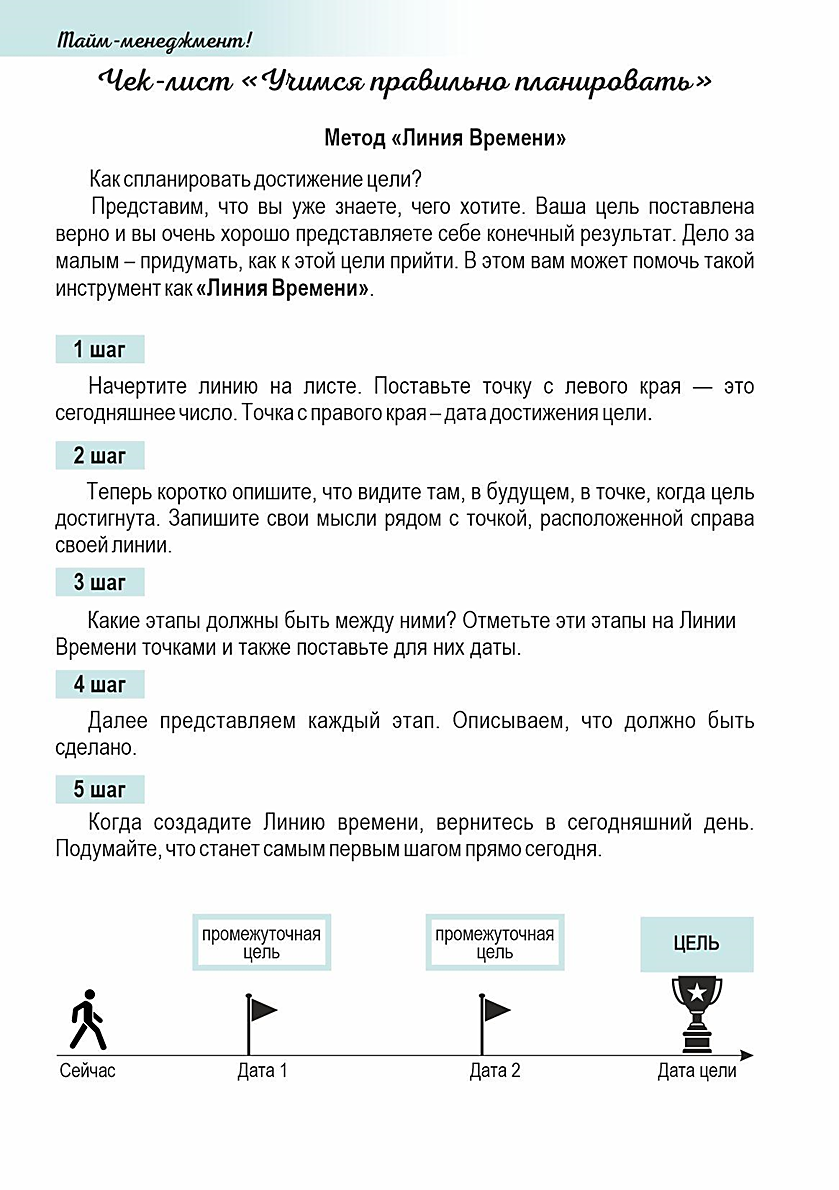 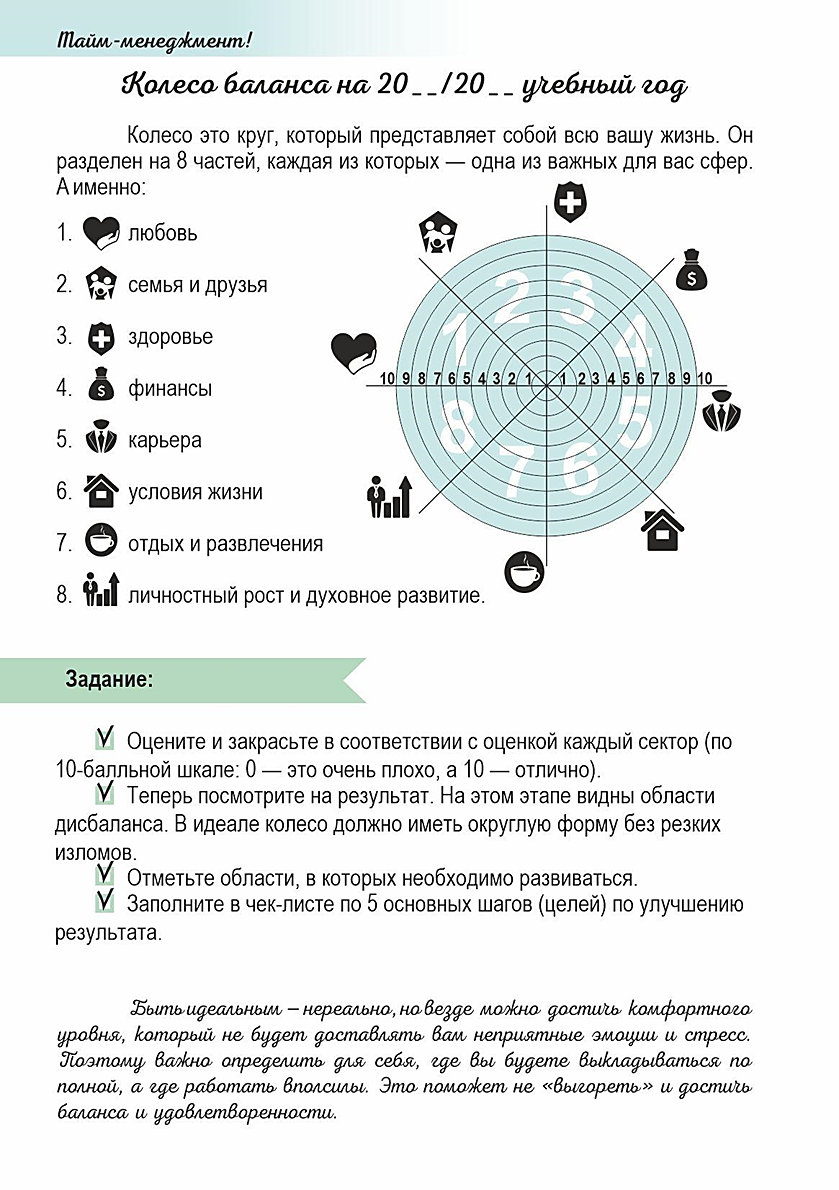 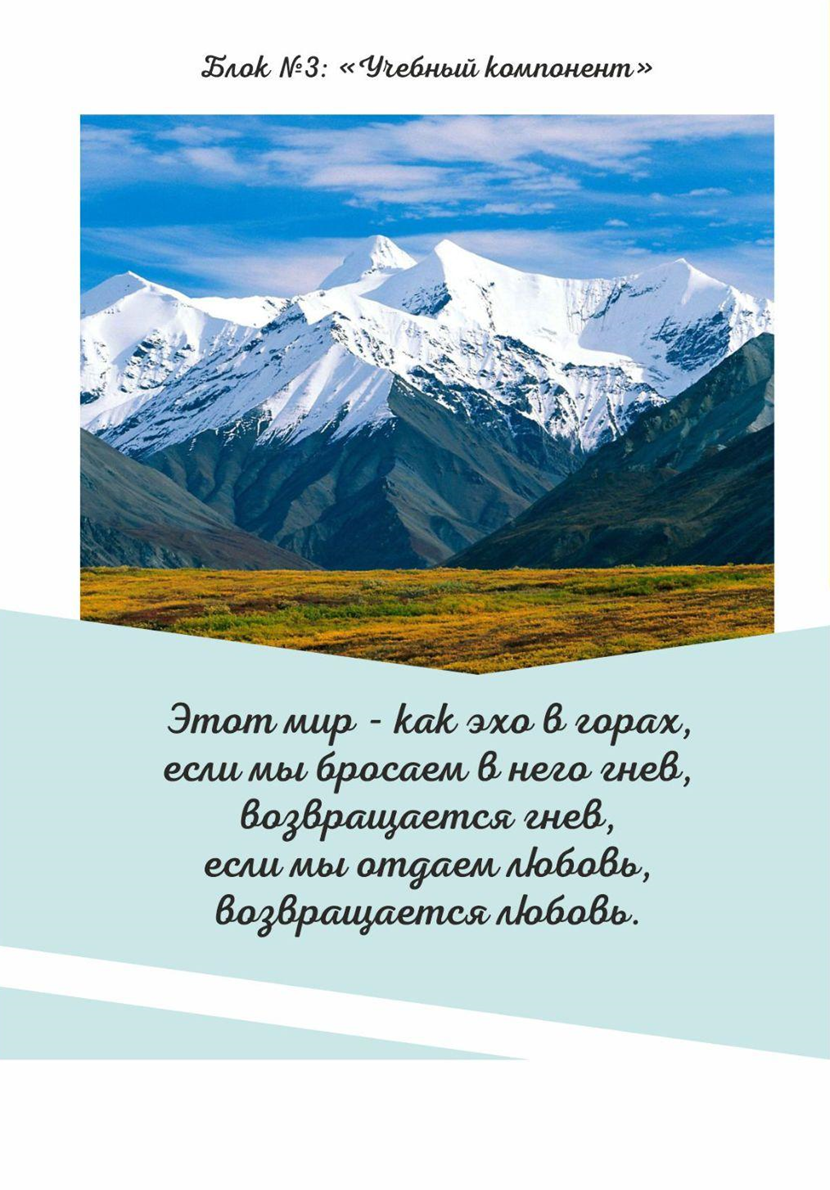 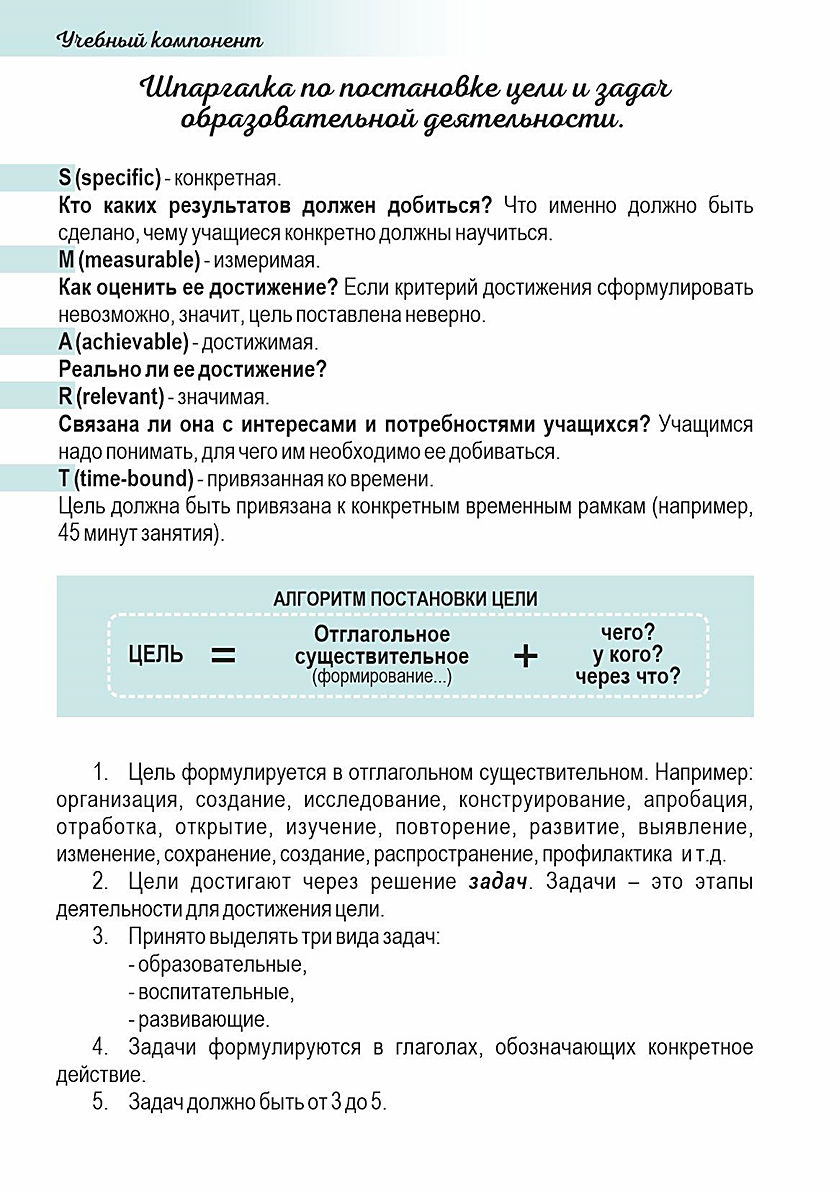 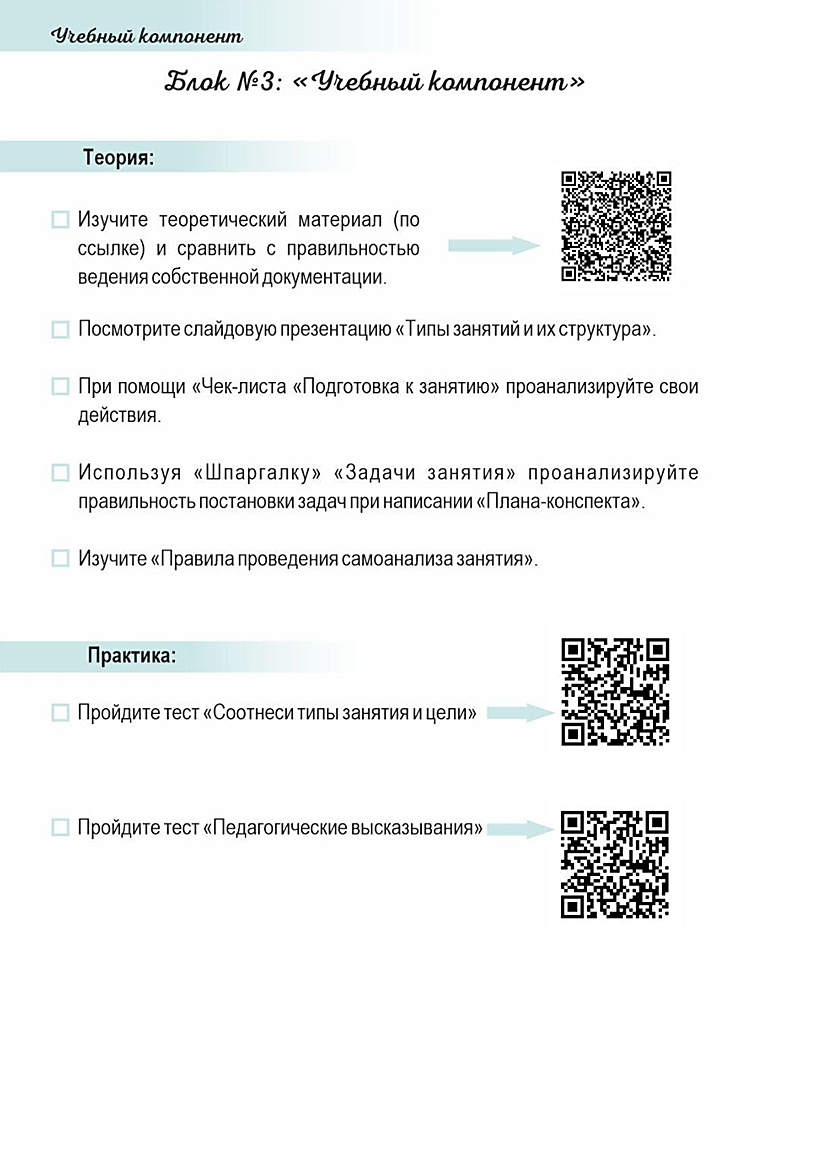 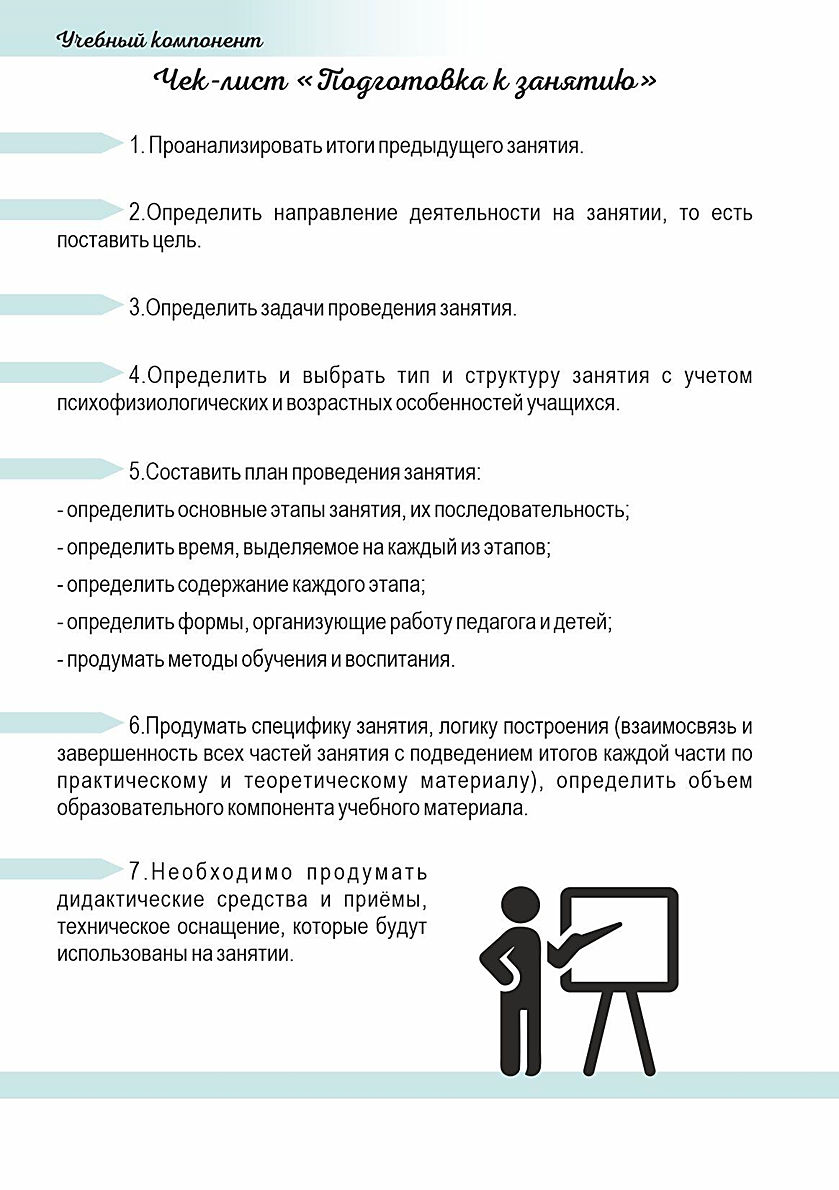 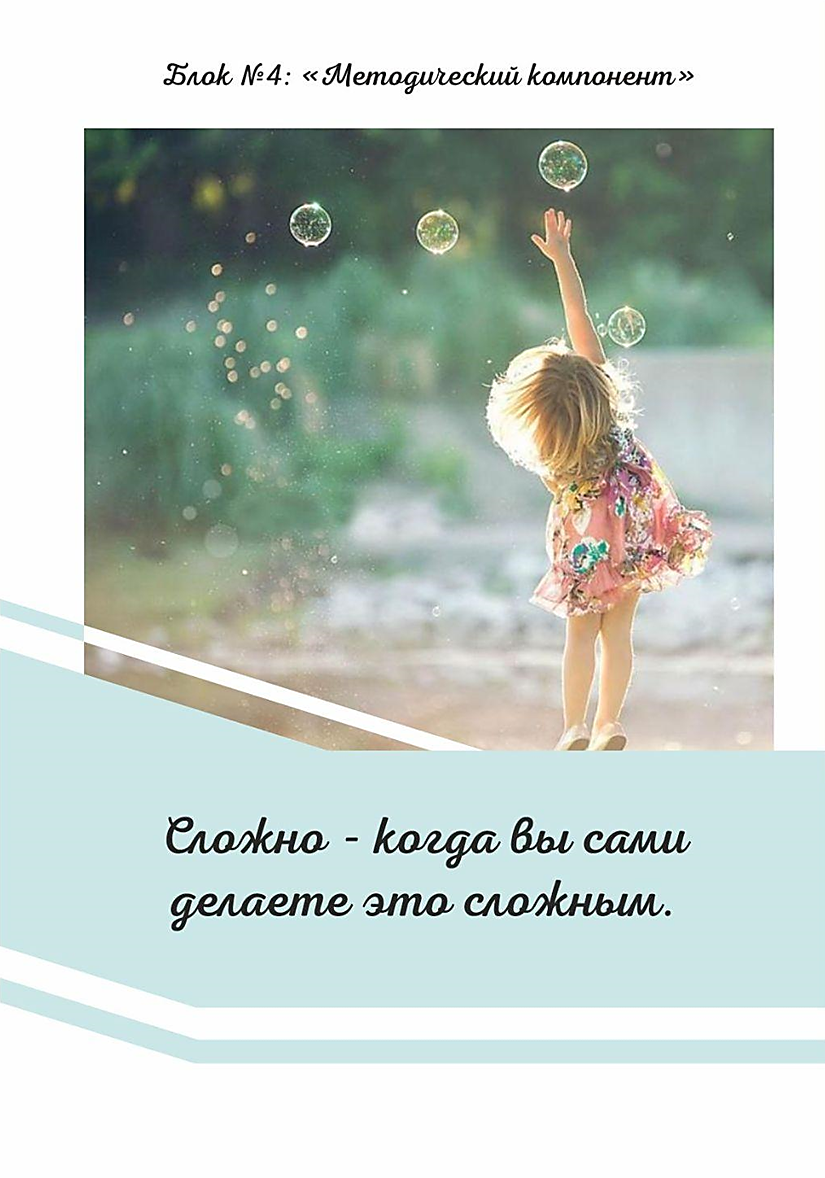 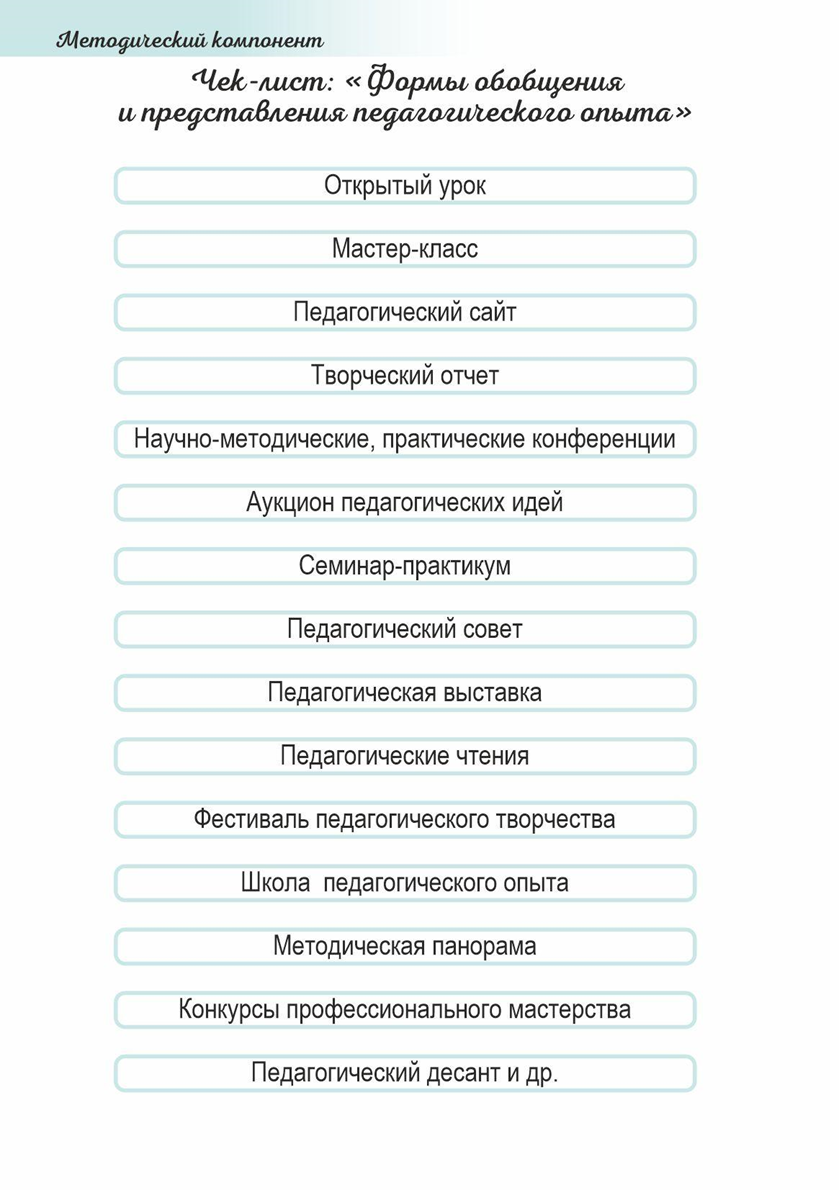 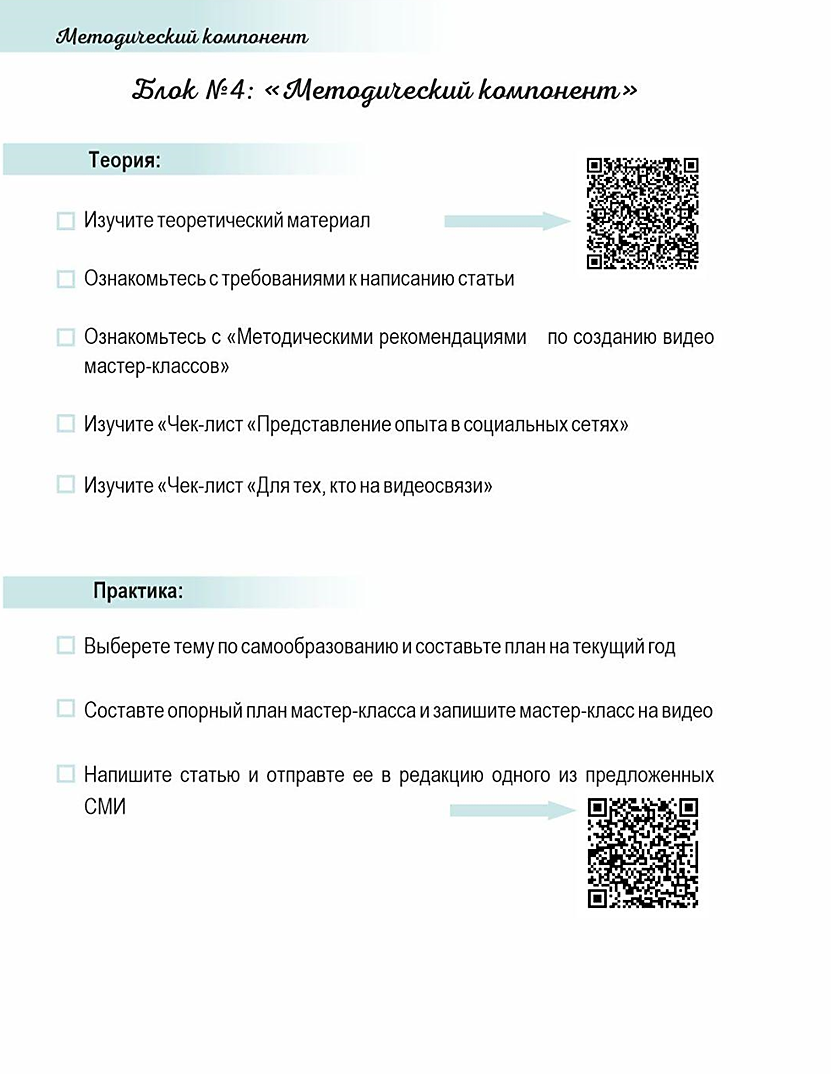 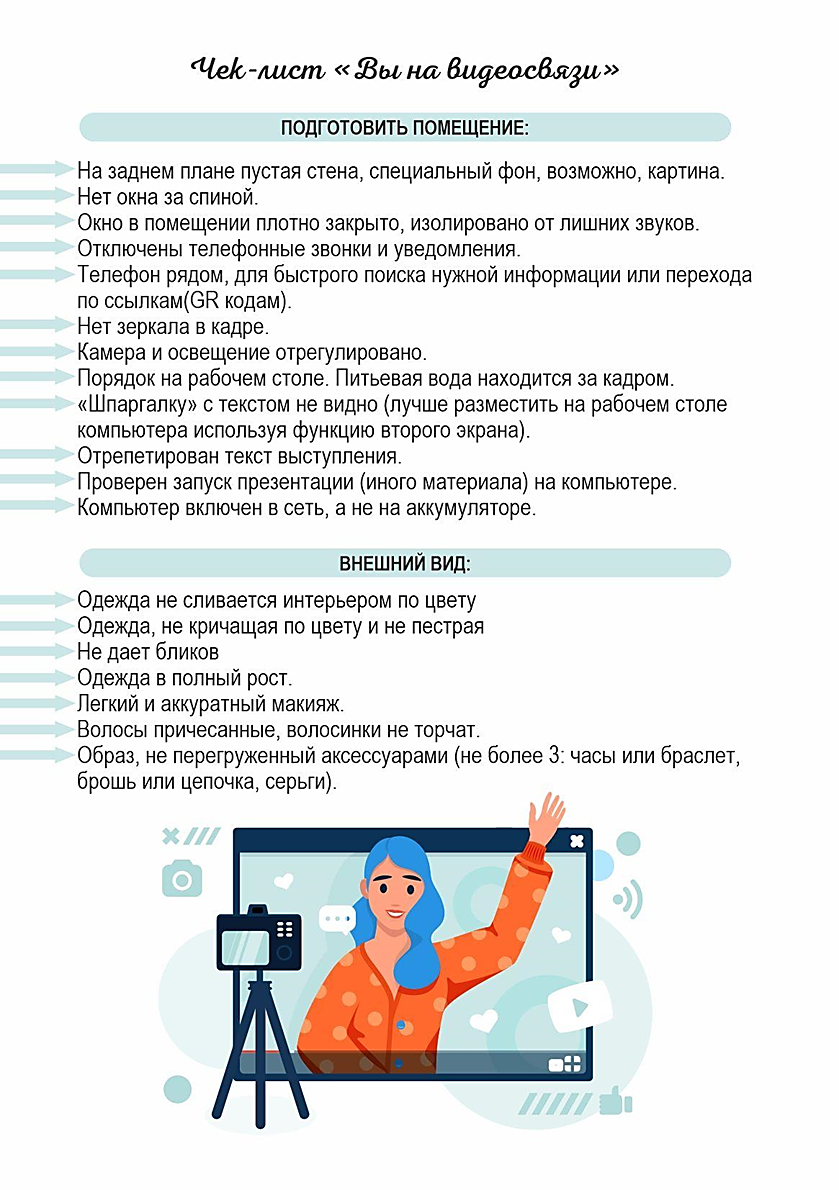 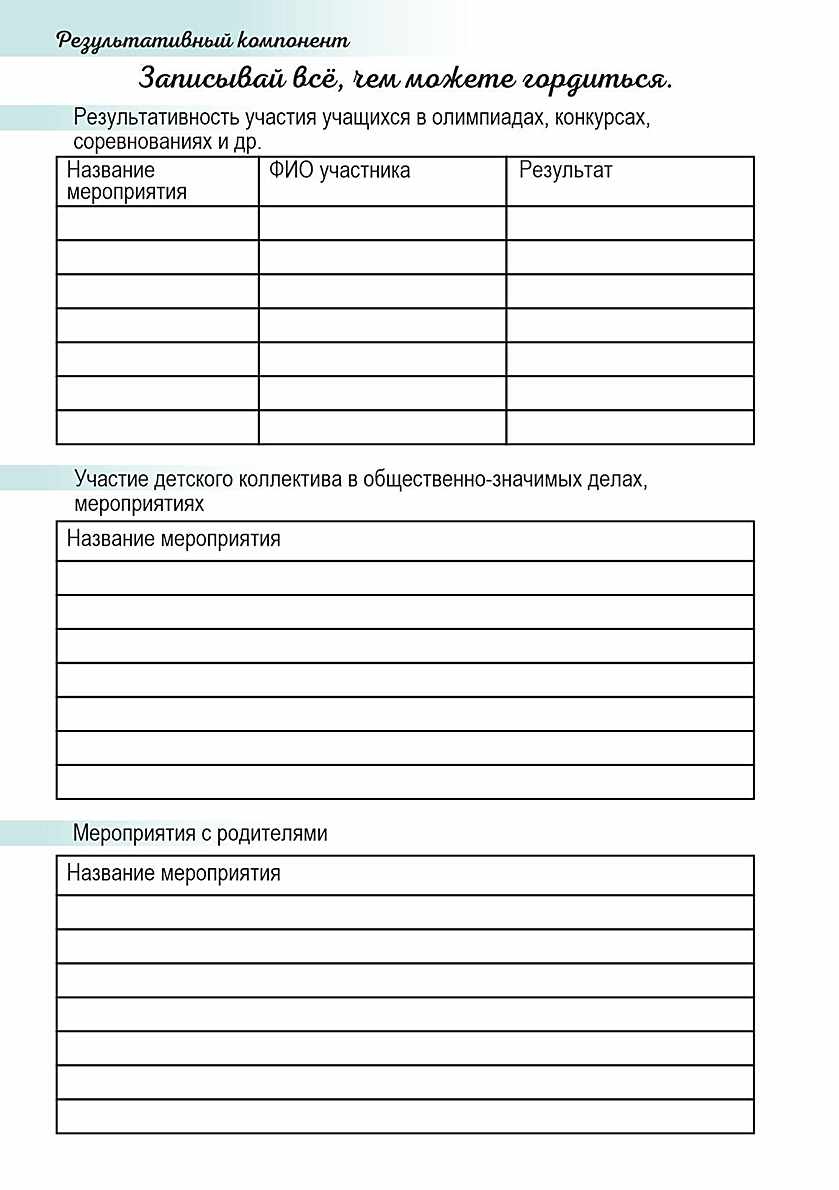 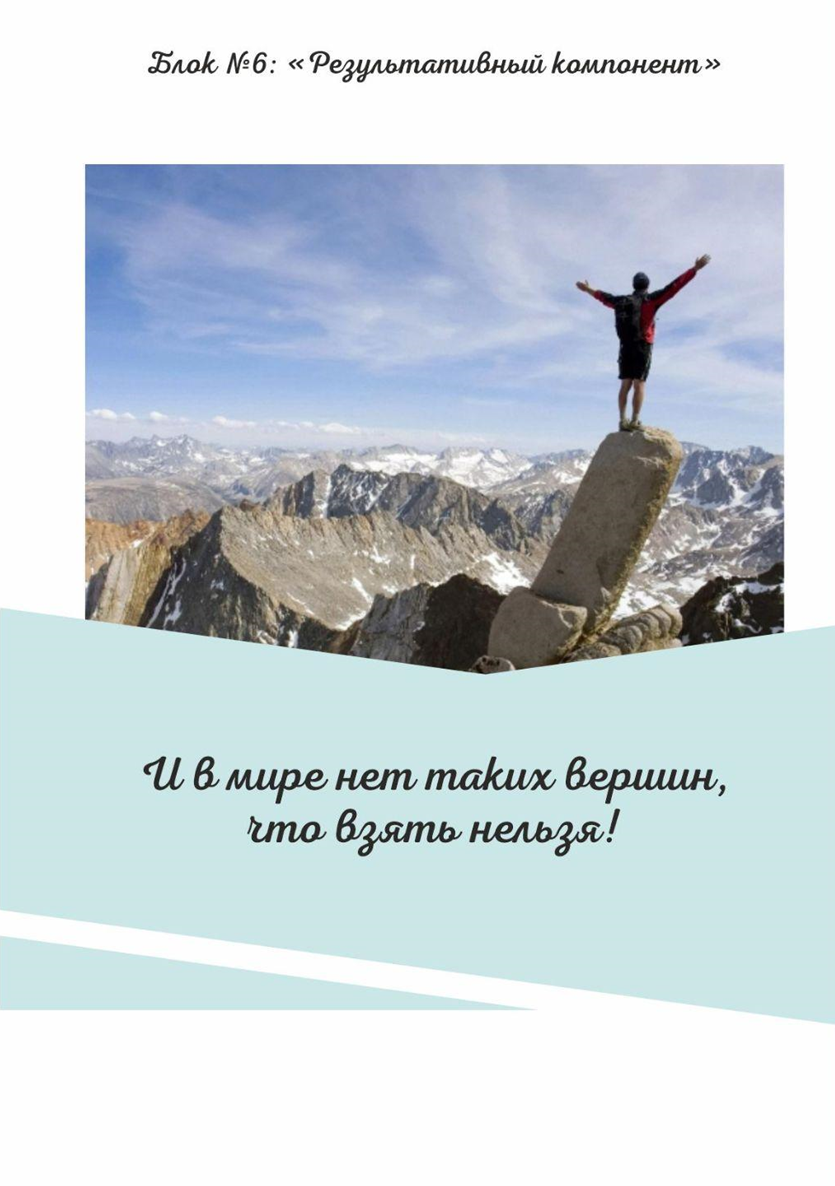 Основными инструментами работы в «облаке» Google -сервисы:
Google документ, позволяет установить режим совместной работы (возможны комментарии, поправки и редактирование документа).
	Google формы - используются для проведения диагностики, опросов, сбора информации.
	Google календарь –составление графика мероприятий, оповещение о предстоящих событиях.
	Google сайт – используется для трансляции опыта, взаимодействия с учащимися и т.д. 
        Google Класс — который призван упростить создание, распространение и оценку заданий безбумажным способом, может использоваться для создания образовательно-методического комплекса.
     Google Карты — для создания интерактивных карт, исследовательской работы учащихся
    Google Arts & Culture - онлайн-экскурсии по 50 музеям мира
Google- сайт
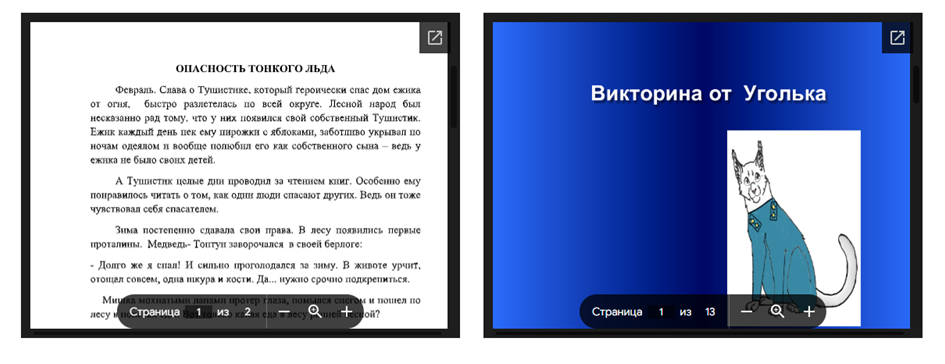 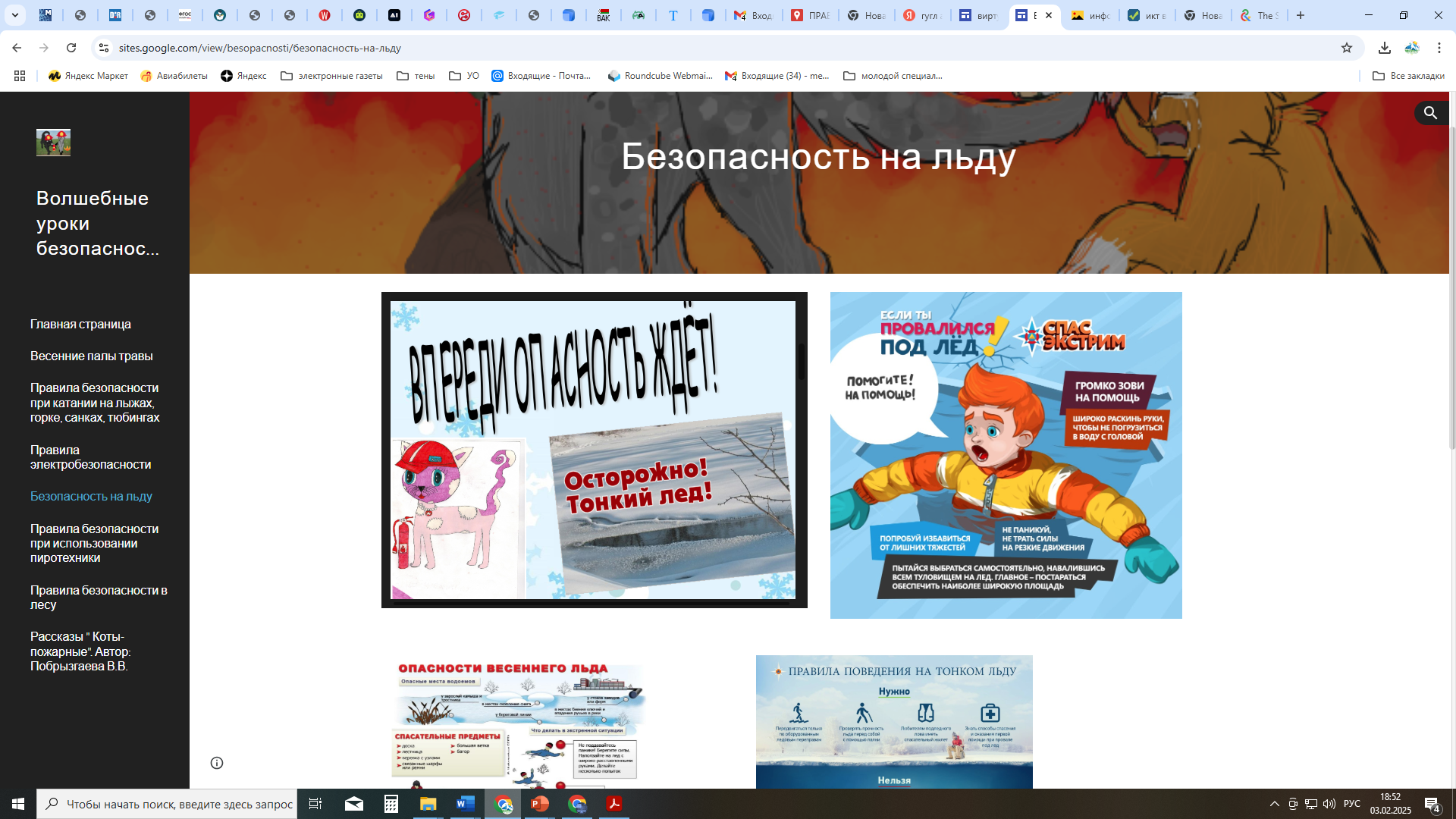 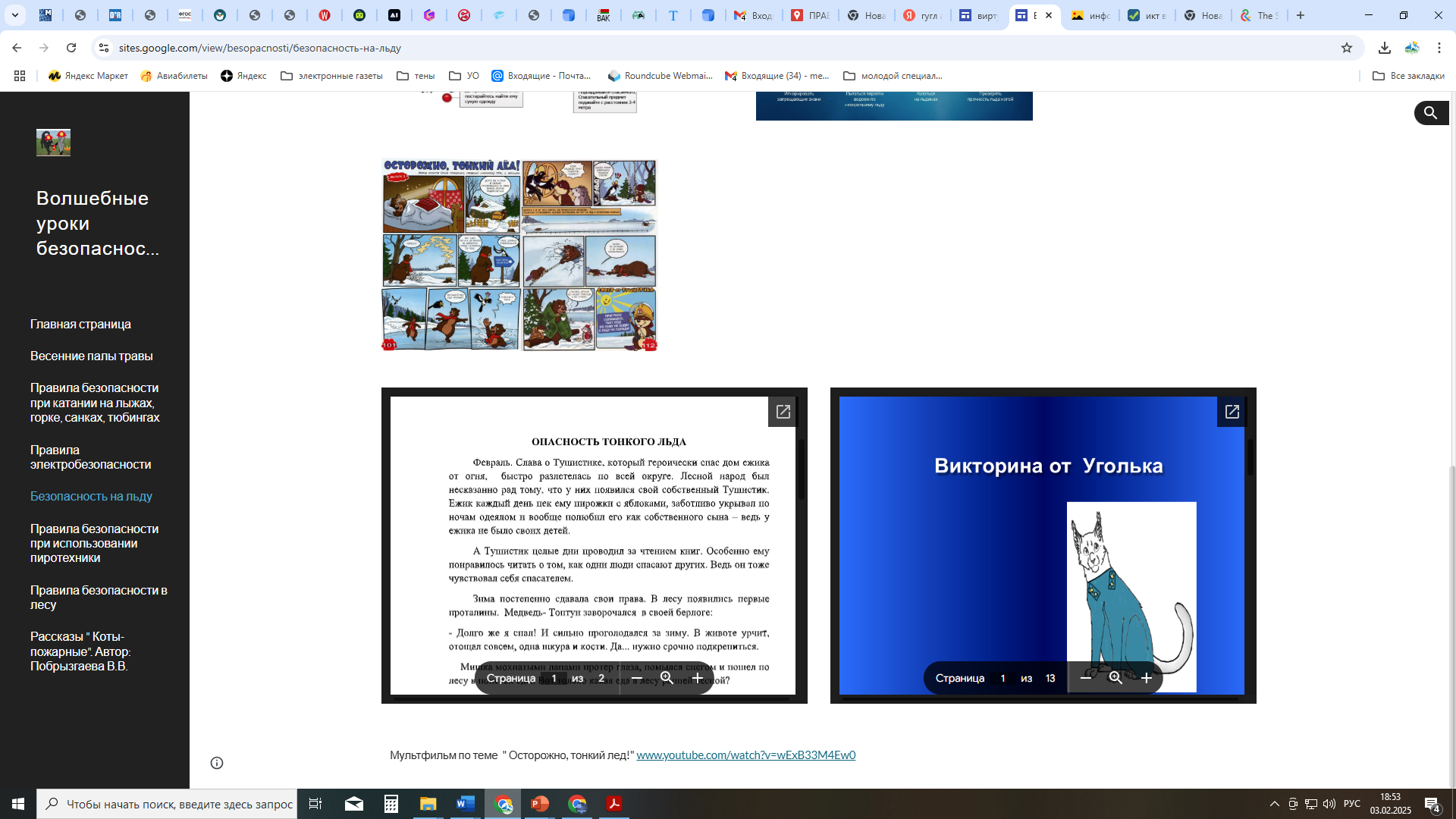 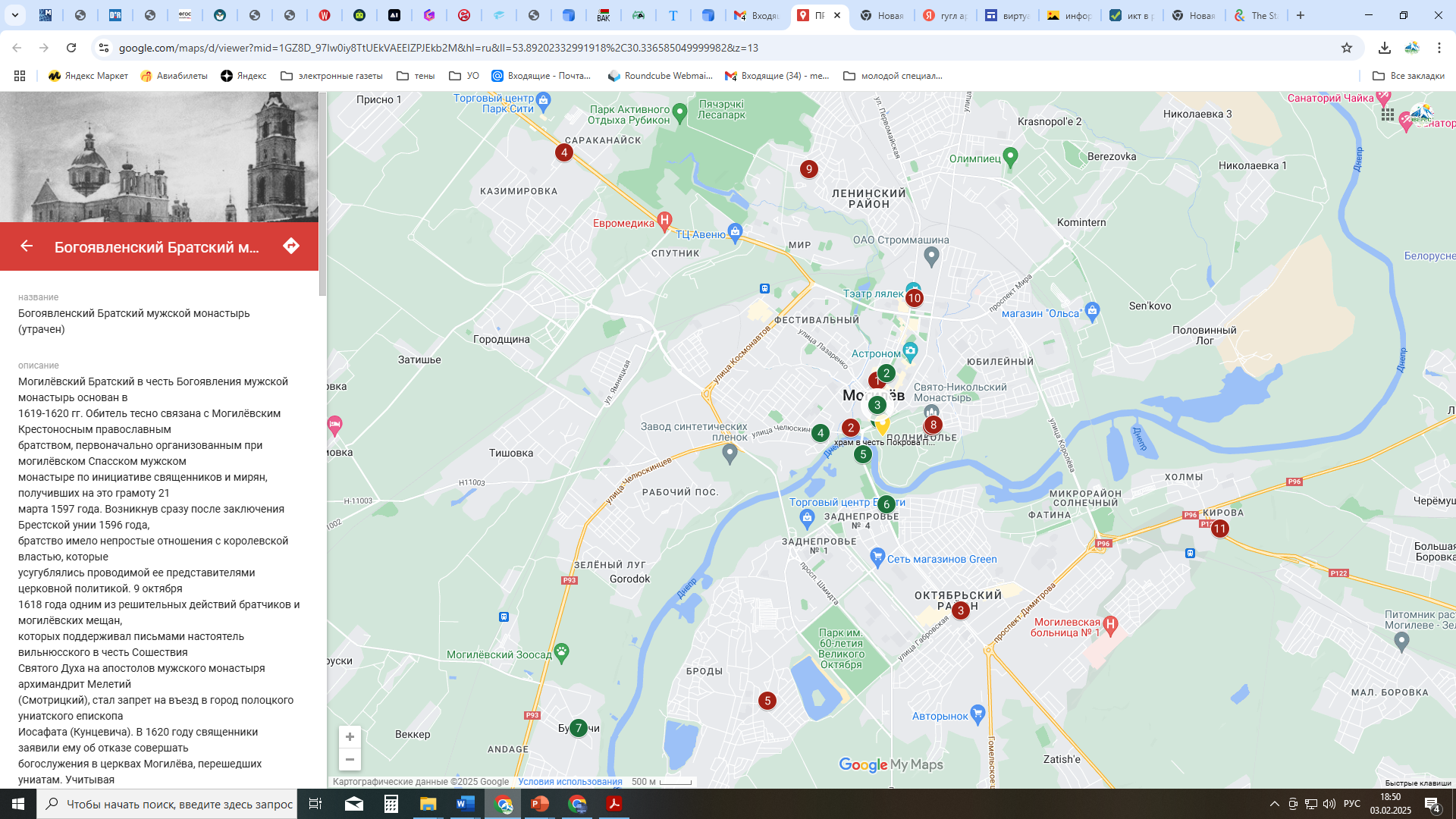 Google - Карты
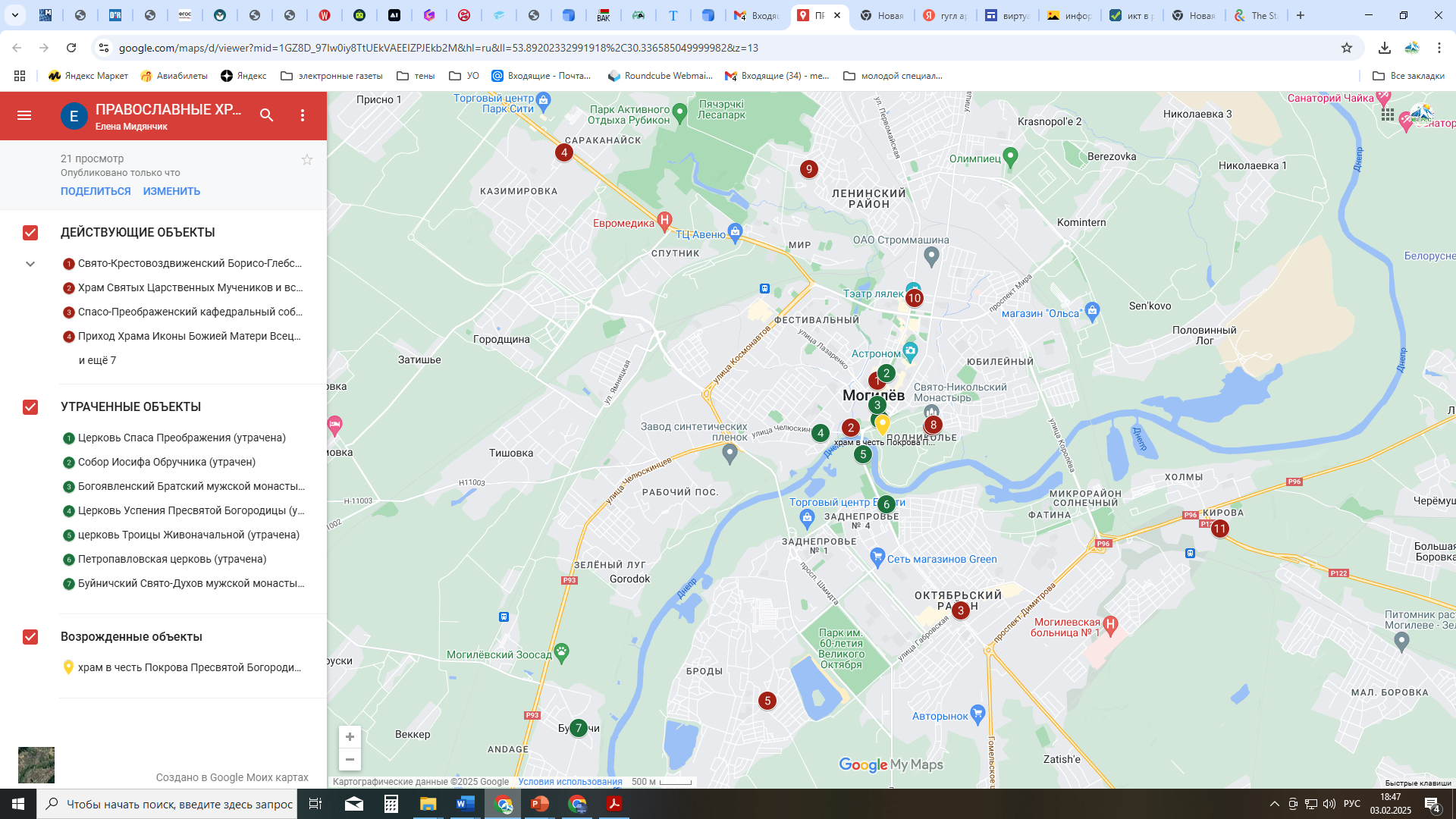 Google Arts & Culture
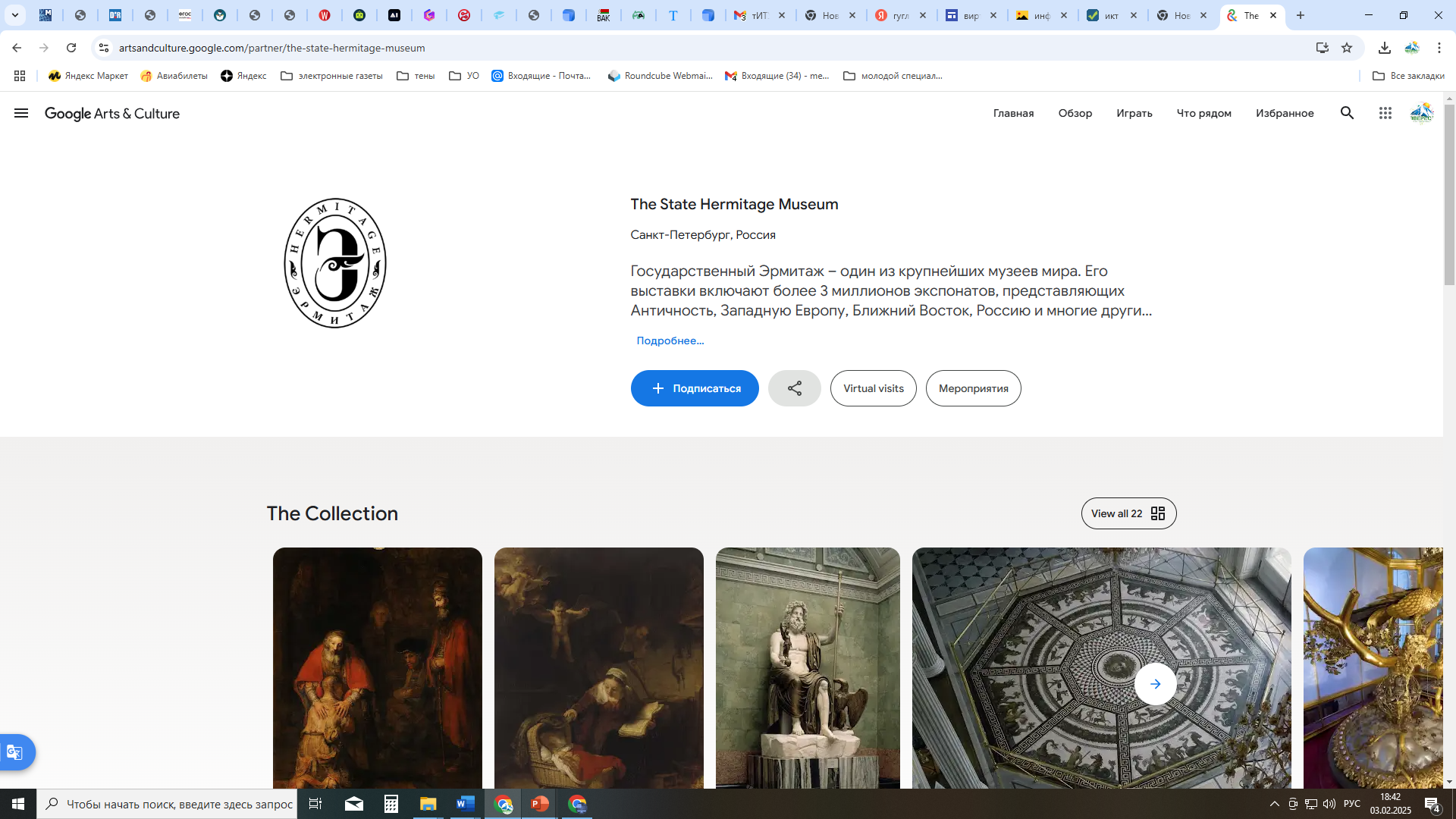 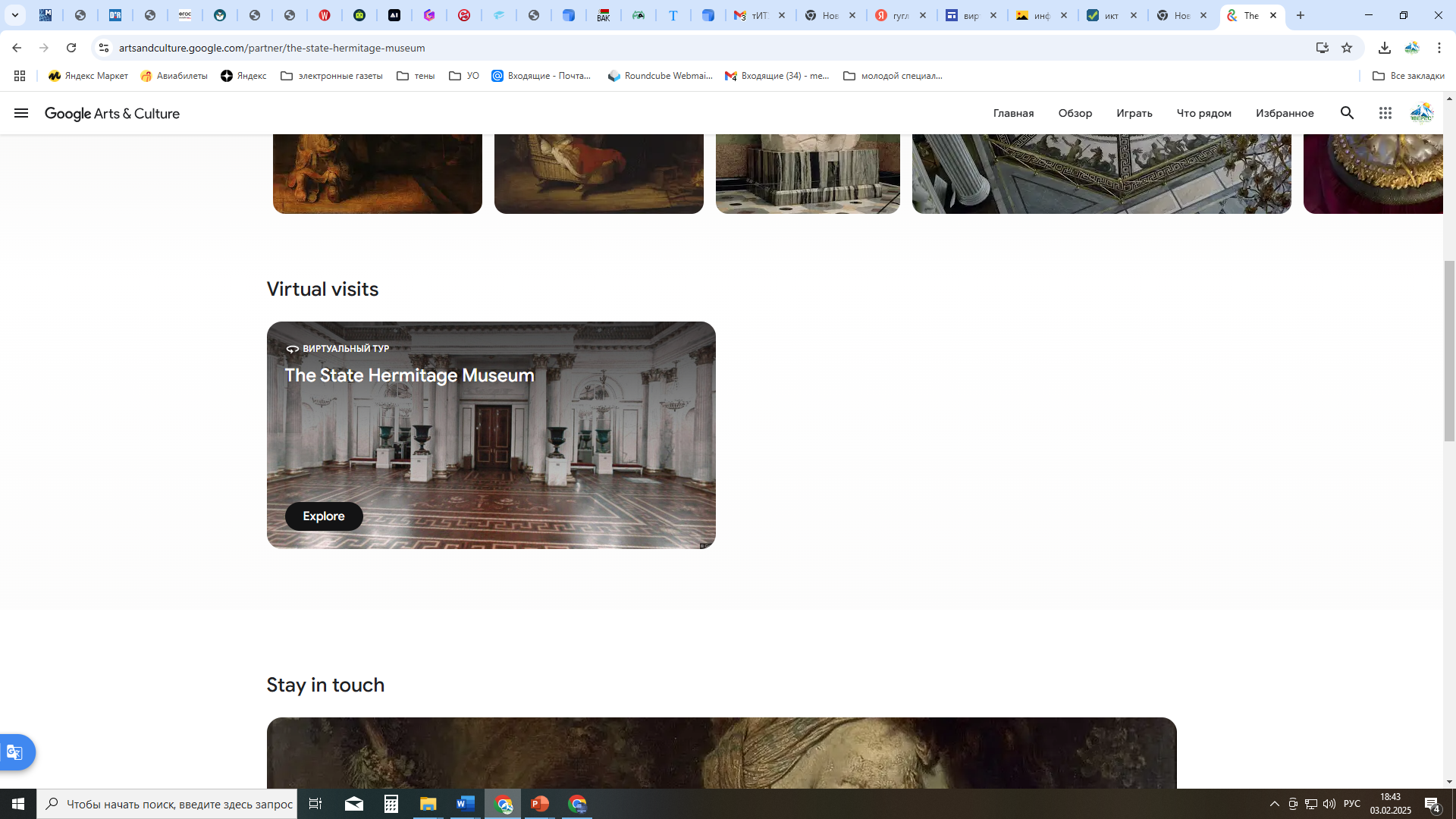 Виртуальная доска «Padlet»
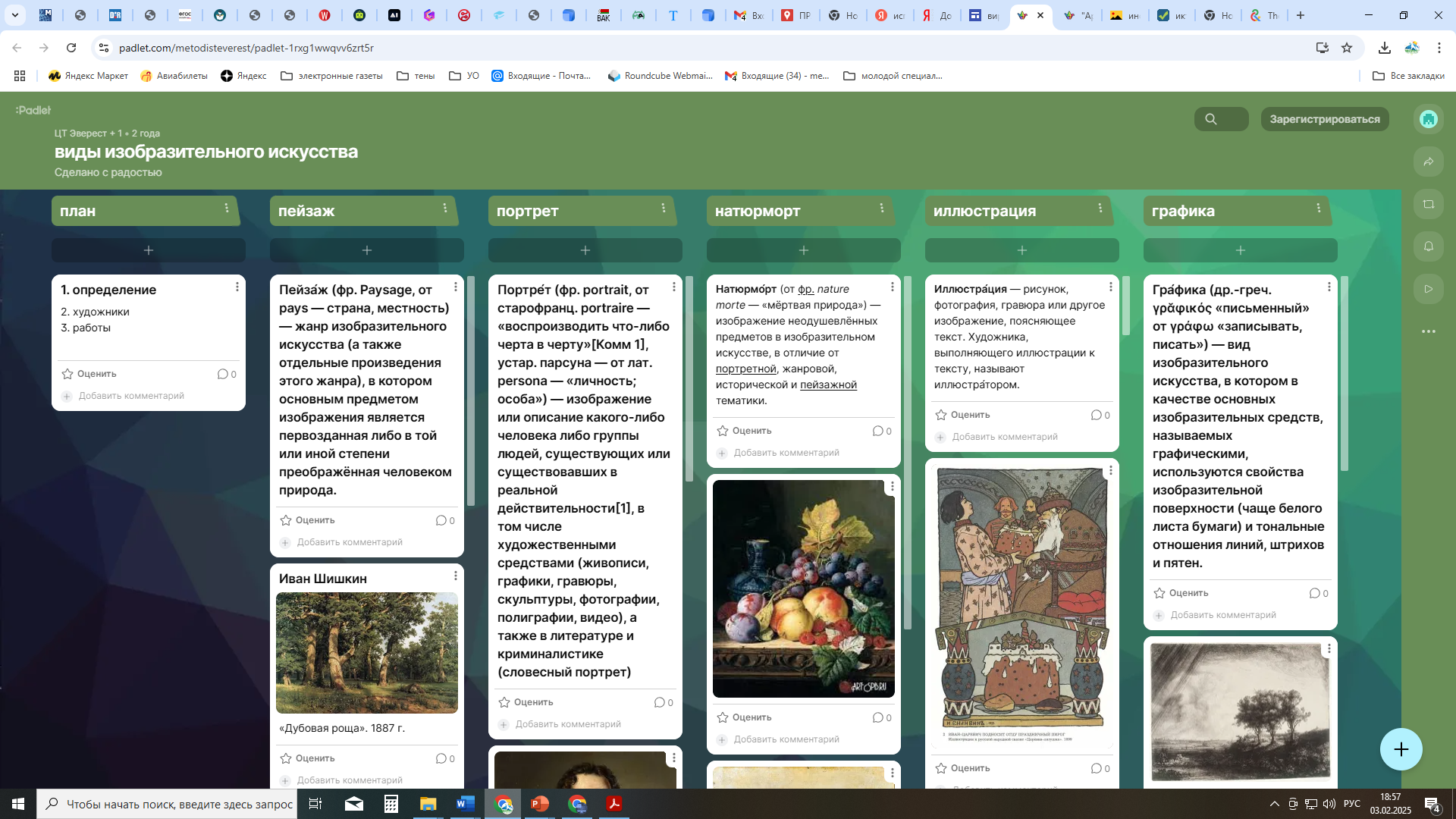 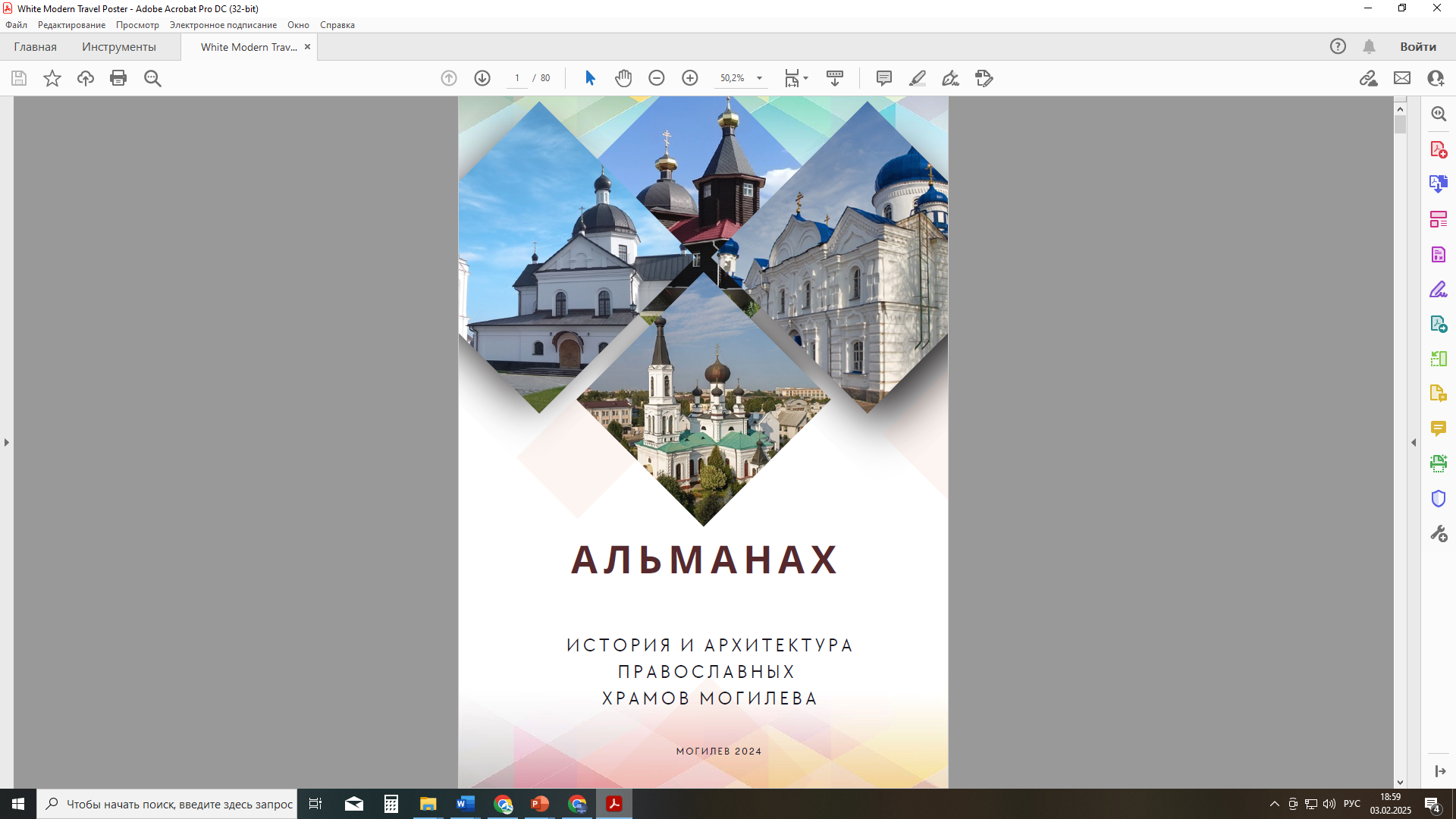 Создание электронных книг
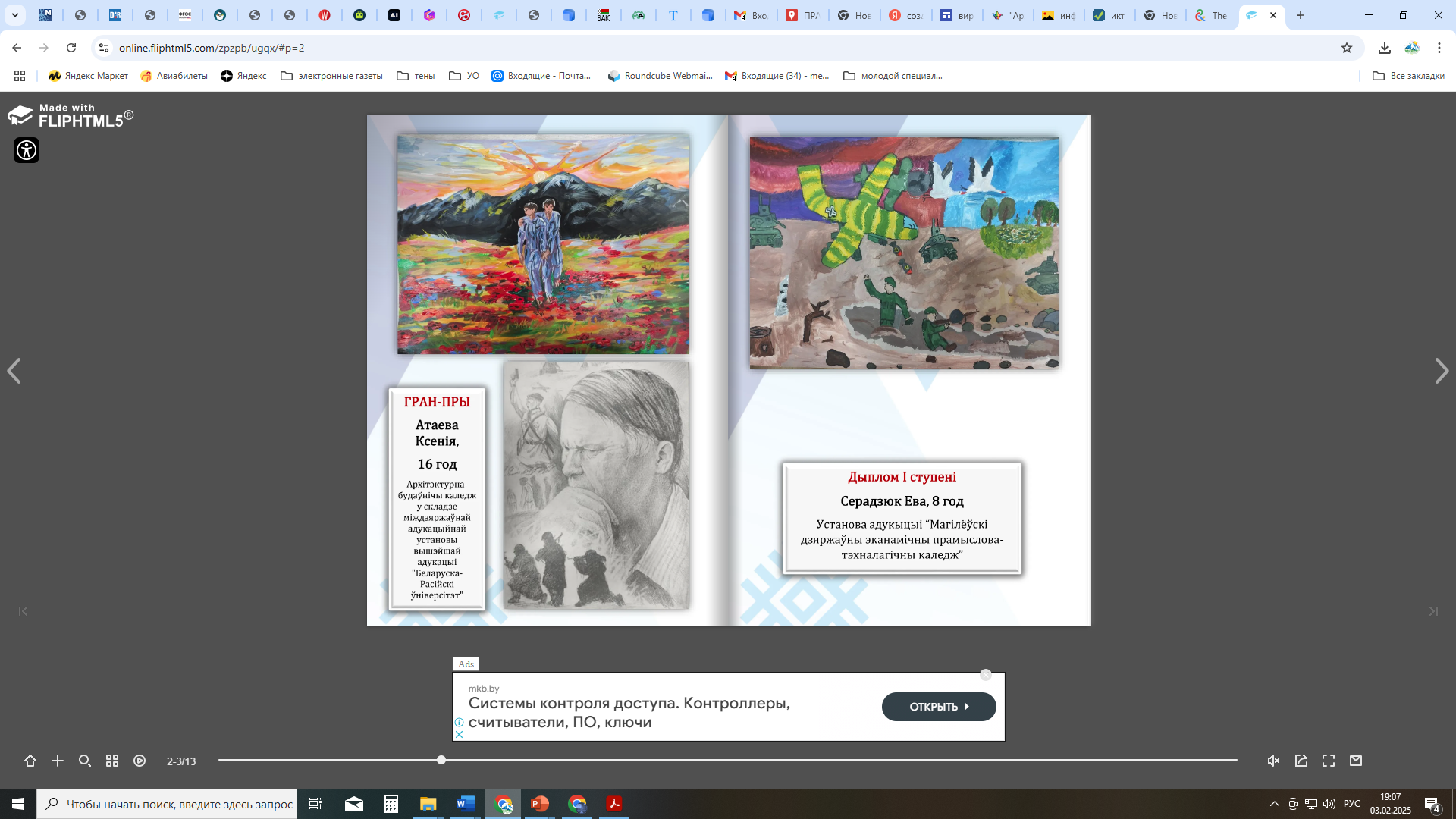 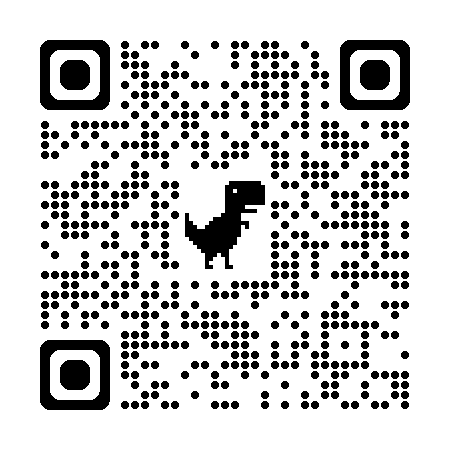 ПРОМО-ПРОДУКЦИЯ
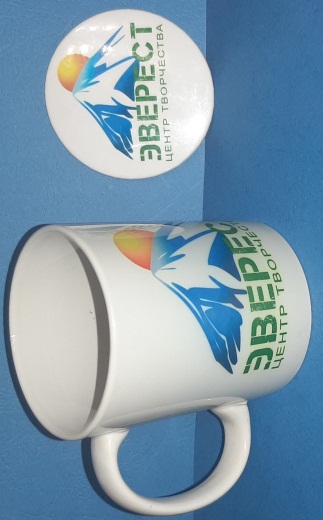 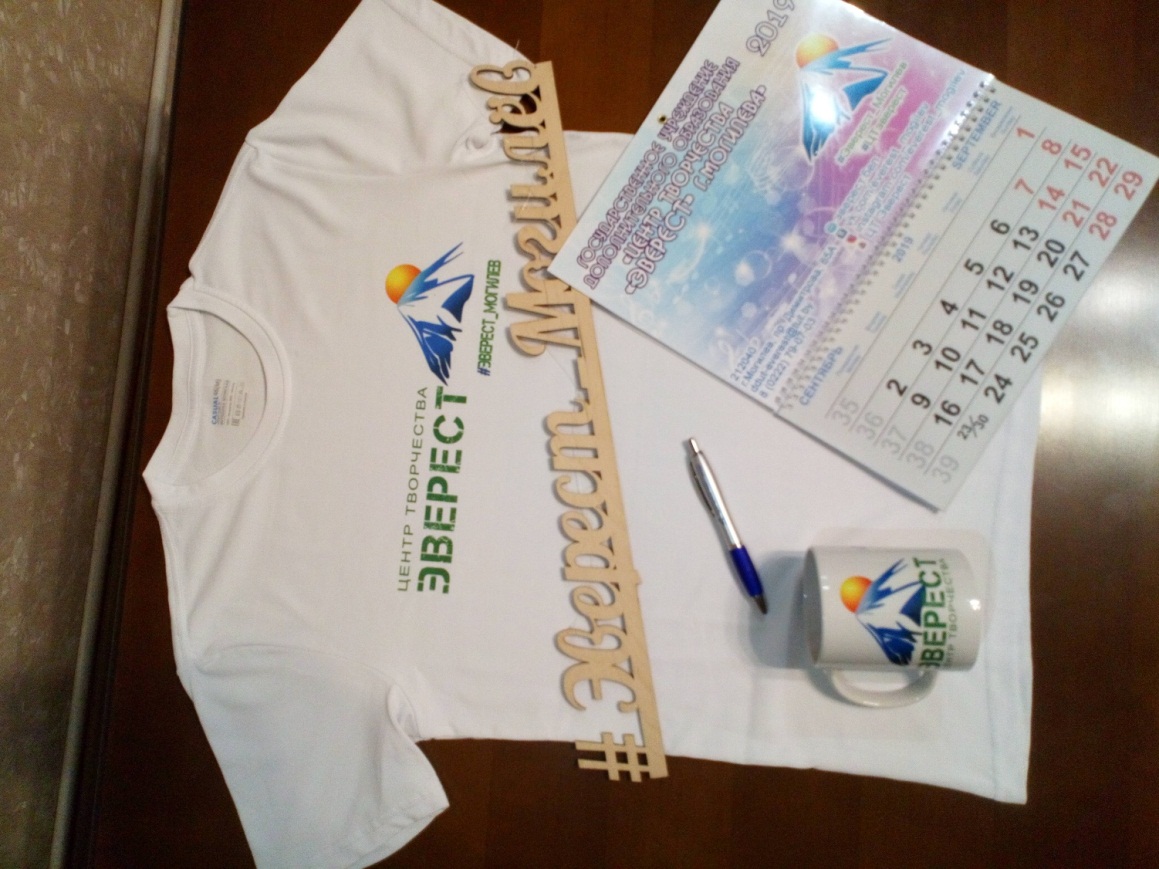 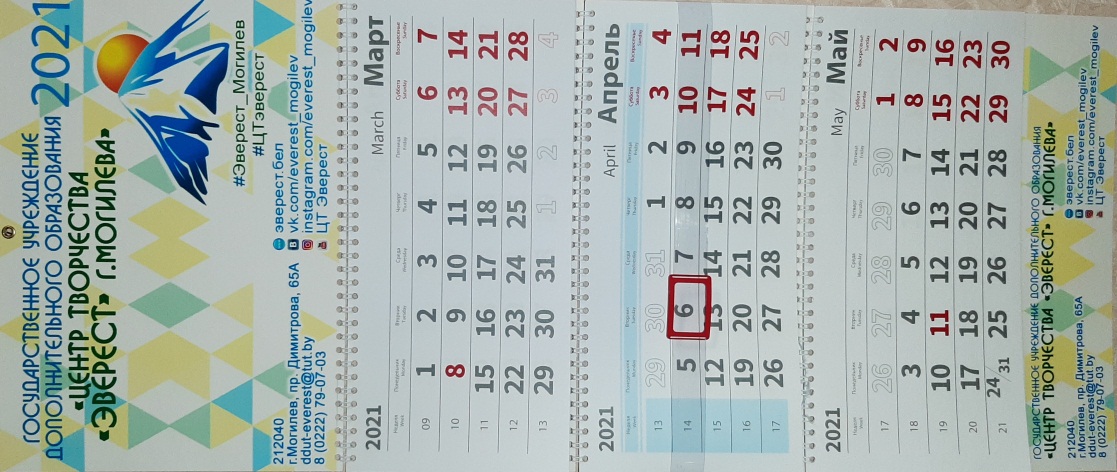 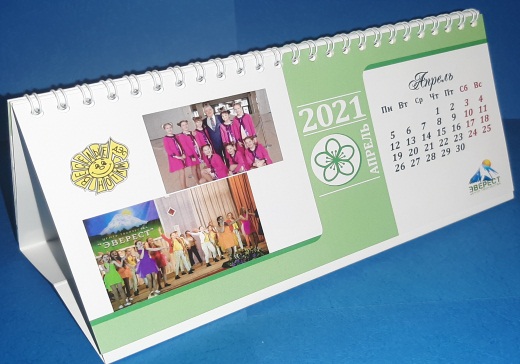 логотип
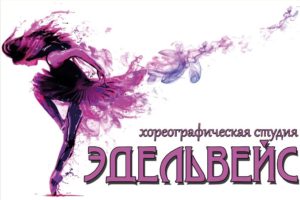 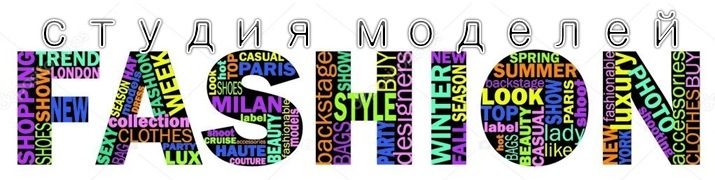 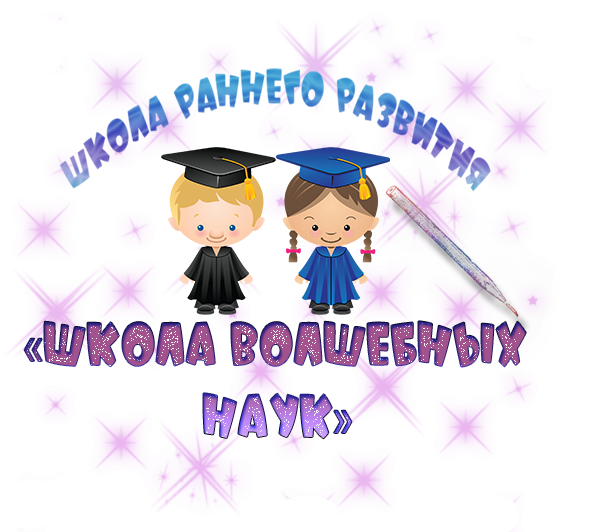 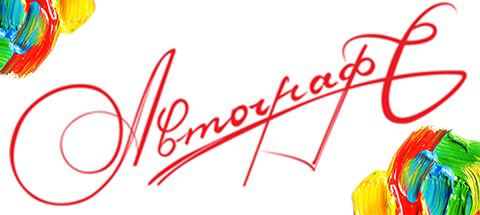 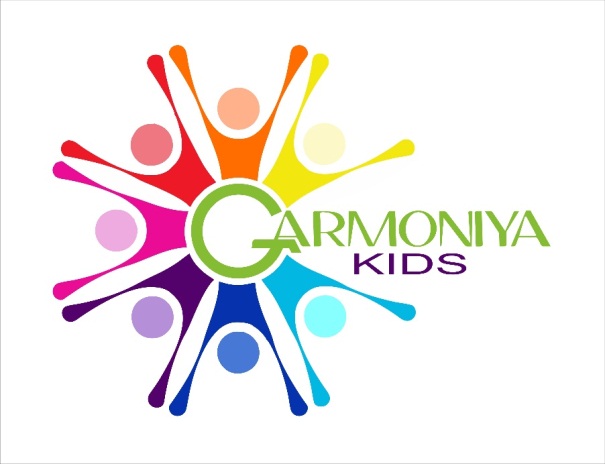 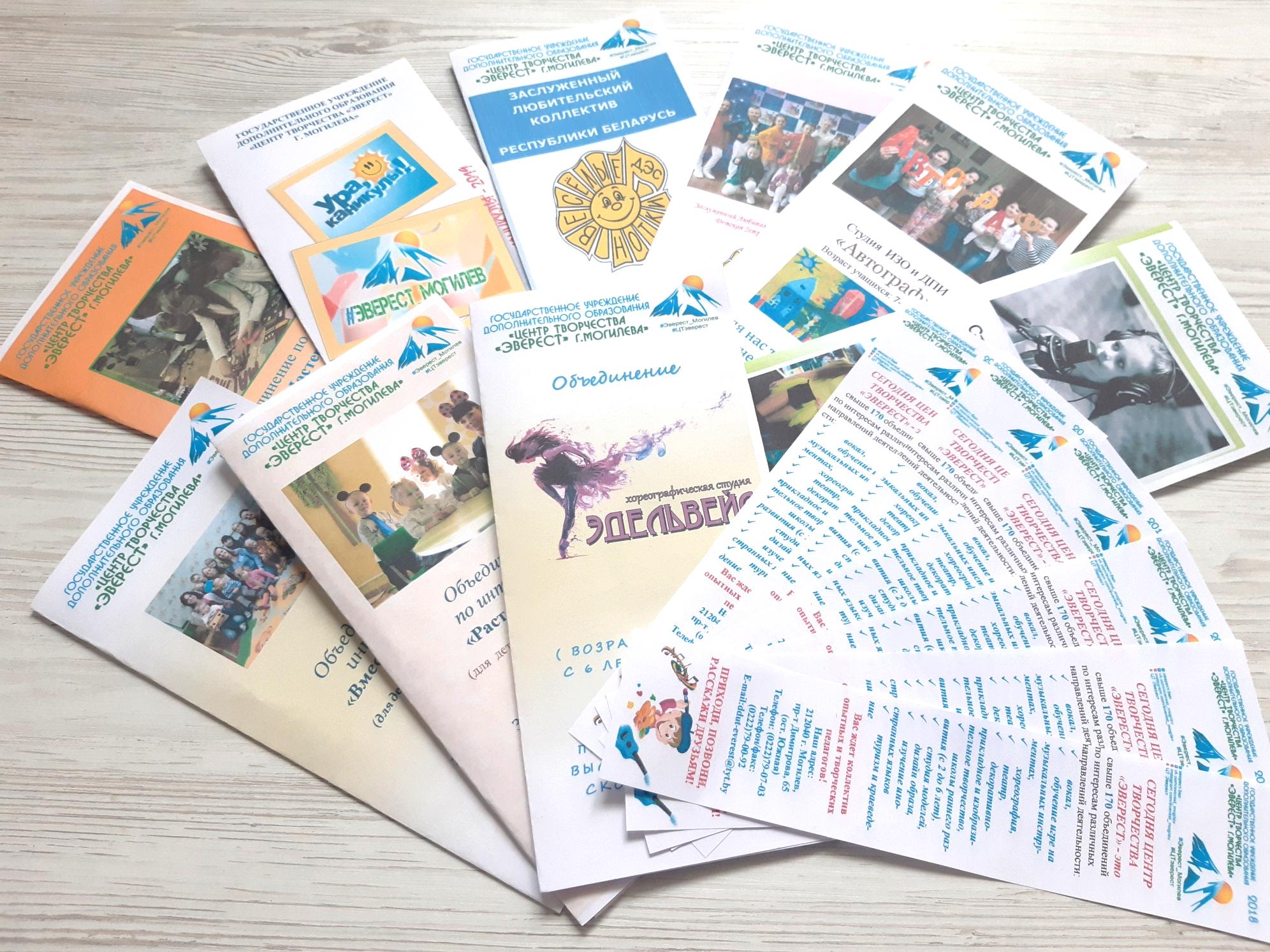 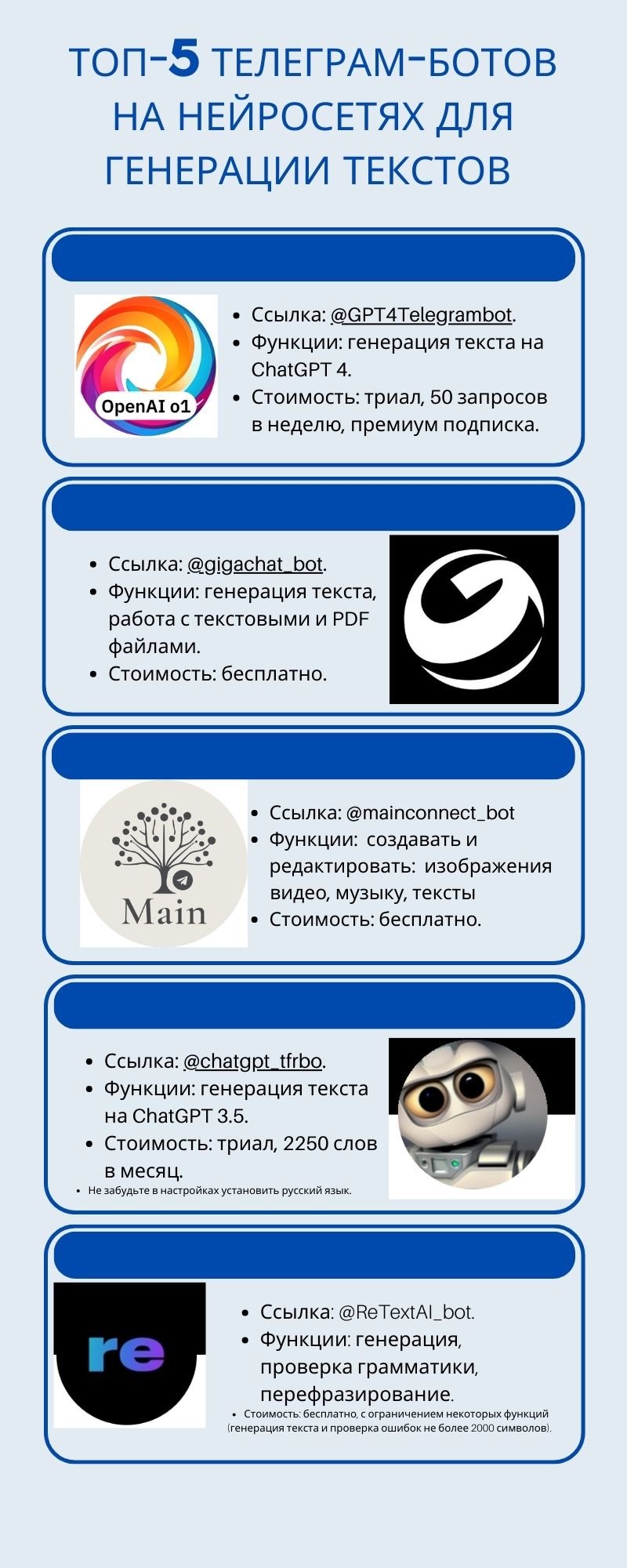 НЕЙРОСЕТИ
КОМПЕТЕНЦИЙ ПЕДАГОГОВ В СФЕРЕ ИНФОРМАЦИОННОЙ БЕЗОПАСНОСТИ
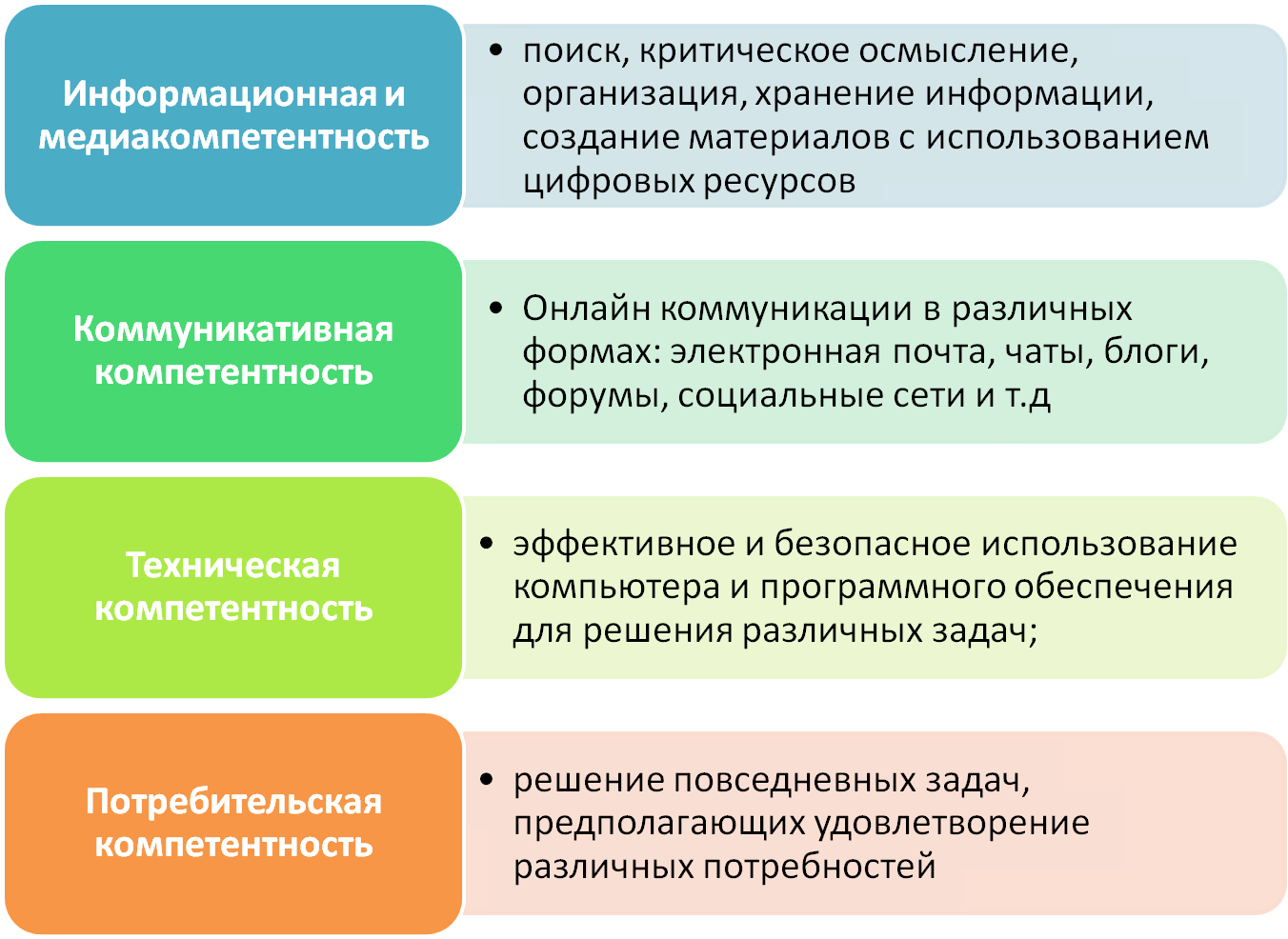 Цифровая грамотность – набор знаний и умений, которые необходимы для безопасного и эффективного использования цифровых технологий и ресурсов интернета.
Цифровая гигиена - это целый раздел науки, которая включает в себя комплекс мер и правил, направленных на обеспечение безопасности и сохранение здоровья в интернет-пространстве.
Направлена на:
психическое и физическое здоровье;
работоспособность;
социальное благополучие;
продолжительность жизни.
Угрозы:
киберугрозы, исходящих от мошенников: это и вредоносные программы, и фишинговые атаки, и цифровой шпионаж;
информационный мусор;
утка или фейк; 
потеря времени.
Цифровая репутация— это имидж, который формируется из информации о человеке, коллективе, организации в интернете.
Фотографии
Голосовые сообщения
Стиль общения
Друзья
Поисковые запросы
Запрещенные и экстремистские группы
Конфликты
Персональные данные и д.р.
Спасибо за внимание!